Water Information Sharing and HydroShare
HydroShare: Advancing Hydrology through Collaborative Data and Model Sharing
David Tarboton, Ray Idaszak, Jeffery Horsburgh, Dan Ames, Jon Goodall, Larry Band, Venkatesh Merwade, Alva Couch, Rick Hooper, David Maidment, Pabitra Dash, Michael Stealey, Hong Yi, Tian Gan, Tony Castronova, Brian Miles, Zhiyu Li, Mohamed Morsy, Shaowen Wang, Yan Liu
USU, RENCI, BYU, UNC, UVA, CUAHSI, Tufts, Texas, Purdue, Caktus, NCSA
http://www.hydroshare.org
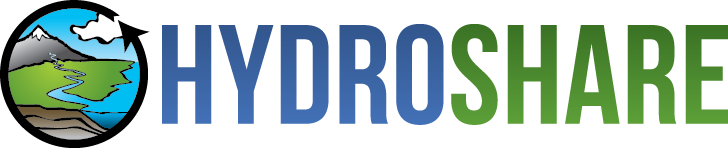 ACI-1148453 
ACI-1148090
2012-2017
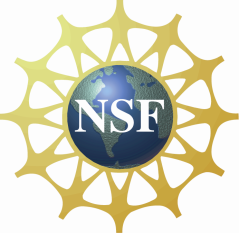 Motivation: Hydrologic research is a team sport
Advancing Hydrologic Understanding
requires integration of information from multiple sources
is data and computationally intensive
requires collaboration and working as a team/community
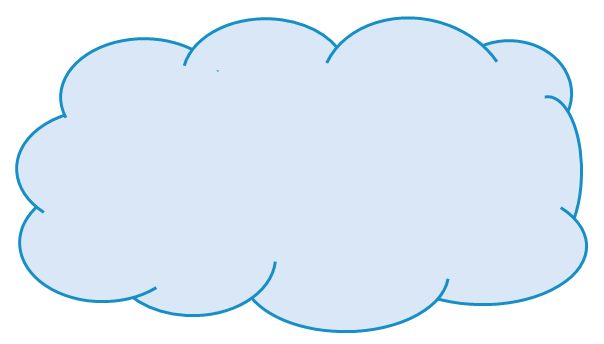 Analysis
Grand challenge (NRC 2001):  Better hydrologic forecasting that quantifies effects and consequences of land surface change on hydrologic processes and conditions
Data
Models
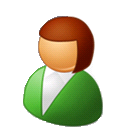 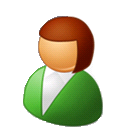 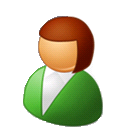 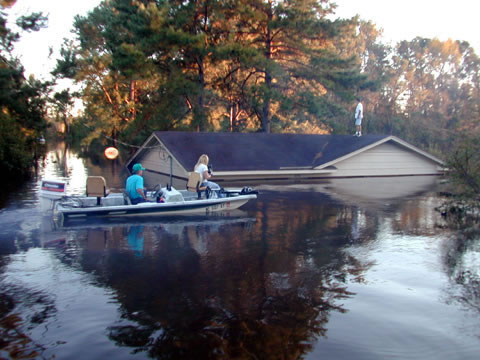 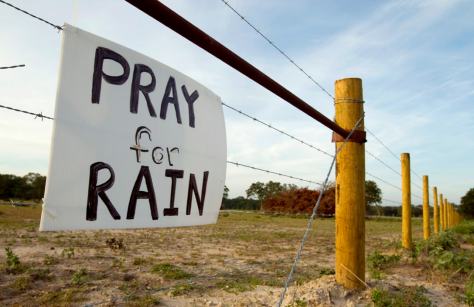 Predicting and protecting against Floods and Droughts
The challenge of large data sizesDigital Elevation Model (DEM) resolution
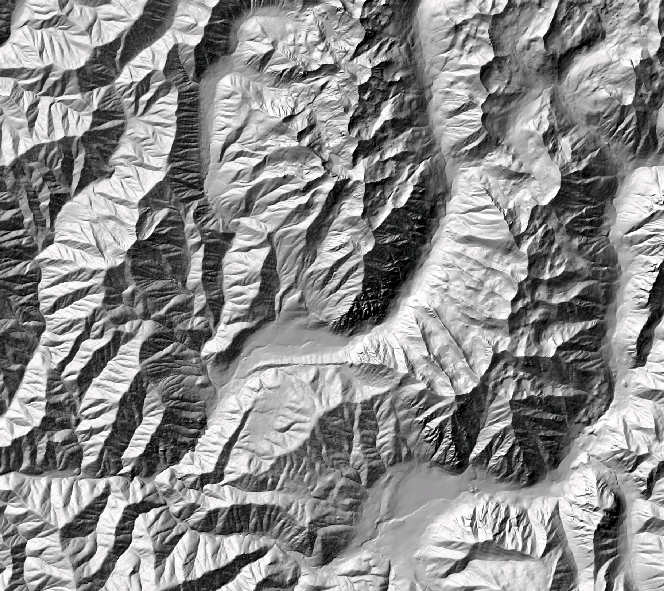 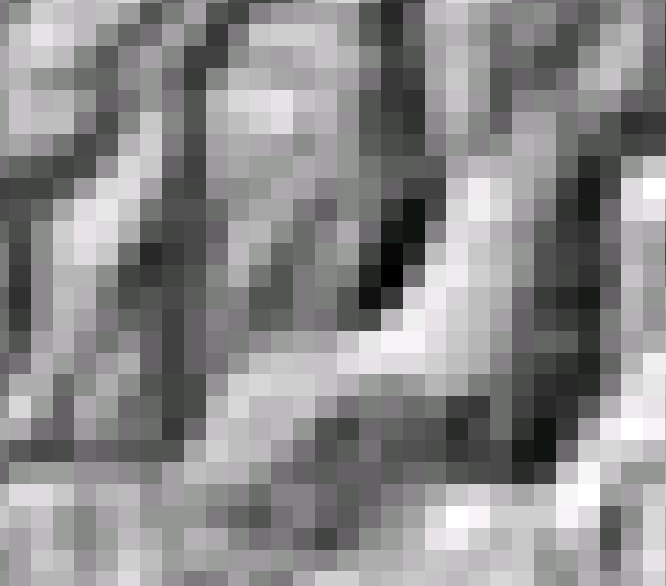 e.g. 50,000 km2
Watershed
1980’s  DMA  90 m
102 cells/km2
27 MB
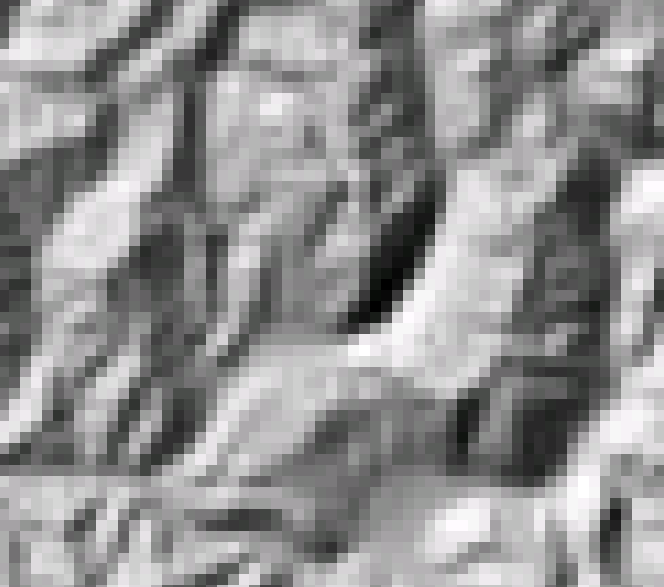 240 MB
1990’s USGS DEM  30 m
103 cells/km2
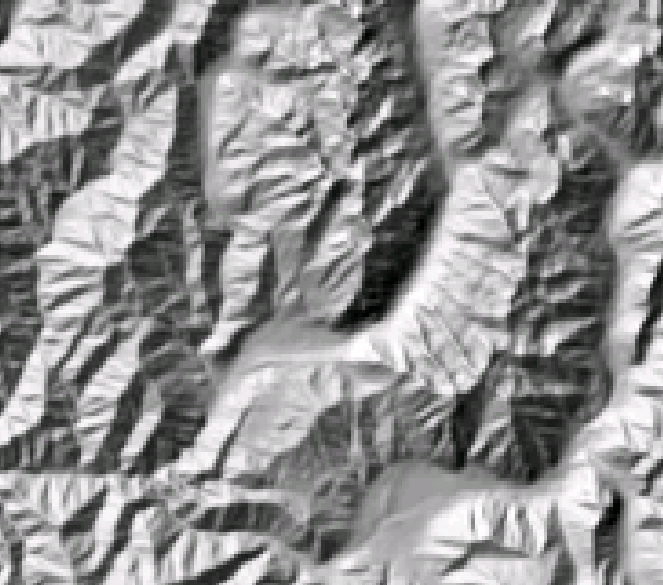 2000’s NED 10 m
104 cells/km2
2 GB
2010’s LIDAR ~1 m
106 cells/km2
200 GB
A factor 10,000 increase in 30 years
The Data Deluge
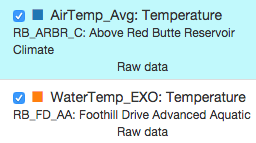 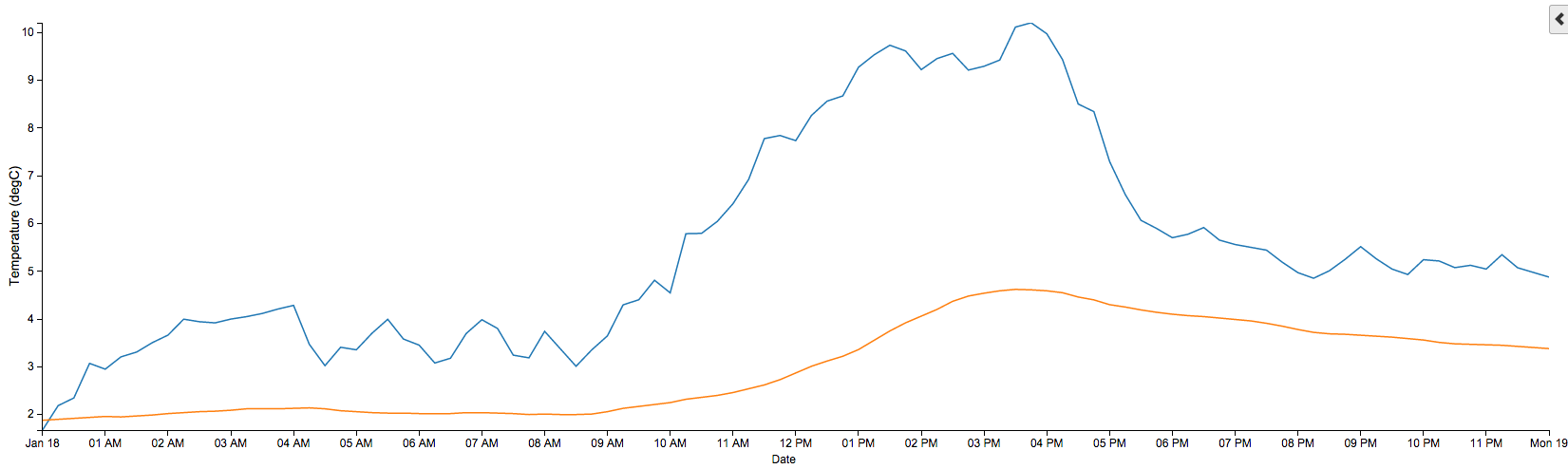 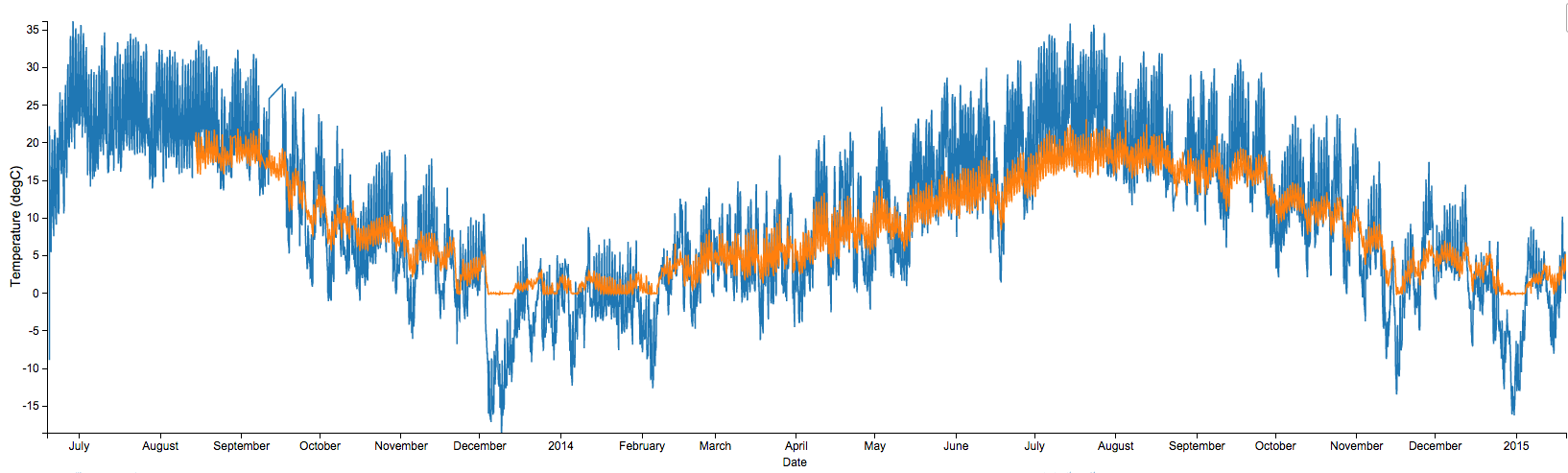 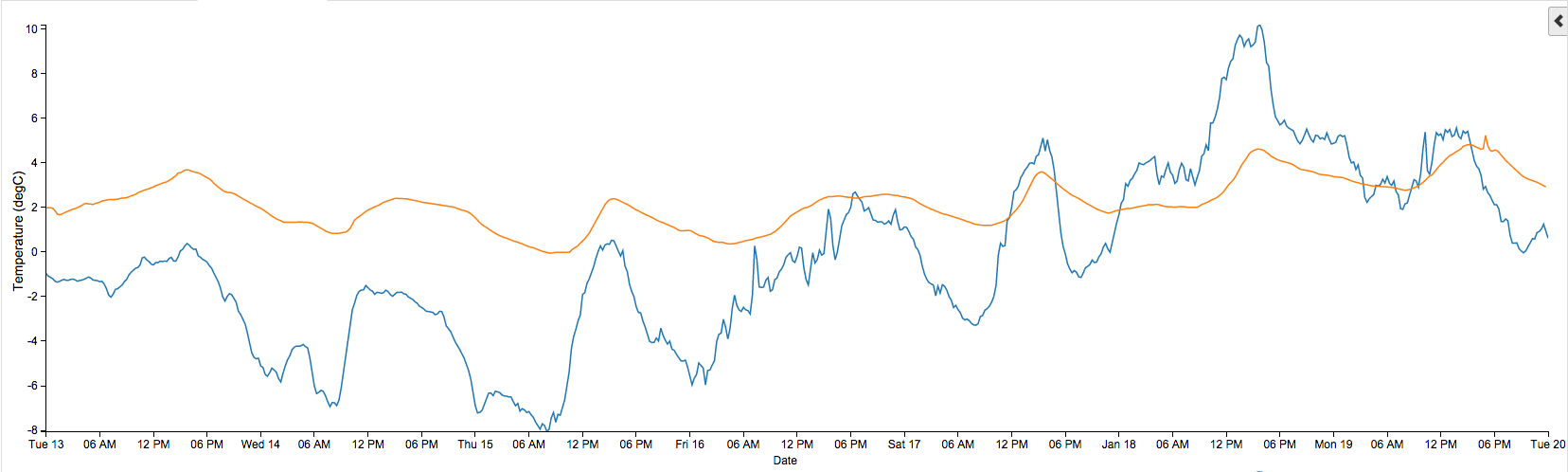 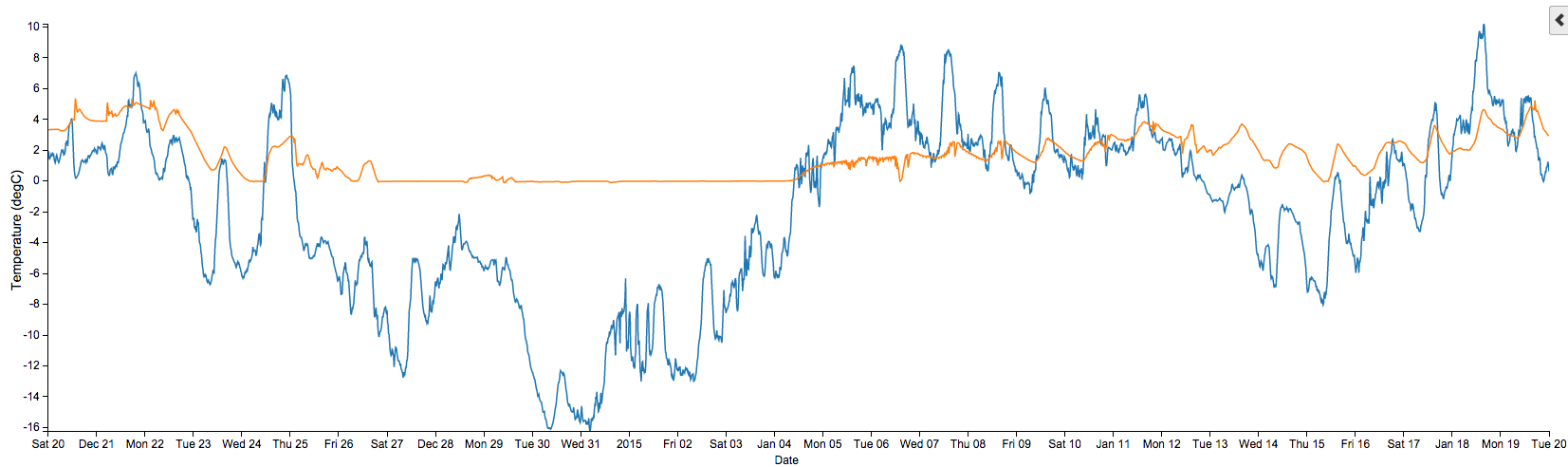 One week = 672 observations
One day = 96 observations
One month = 2880 observations
One year = 35,040 observations
So far (~1.5 years) = 55,000+ observations
Times 14 Aquatic Sites with ~26 Variables
Times 14 Climate Sites with ~74 Variables
Plus different versions of the data (raw versus checked)  = 43,400,000+ observations
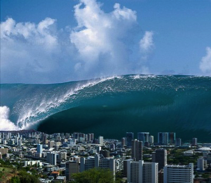 You need some infrastructure to manage and share the data.
From Jeff Horsburgh
[Speaker Notes: So, let’s talk about the volume of data being generated in the network.]
Water quality
Water quantity
The challenge of data heterogeneity
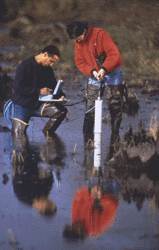 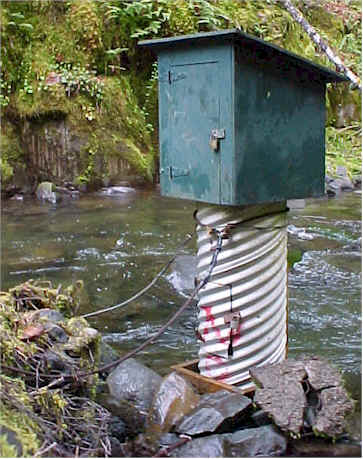 Rainfall and Meteorology
Soil water
From dispersed federal agencies
From investigators collected for different purposes
Different formats
Points
Lines
Polygons
Fields
Time Series
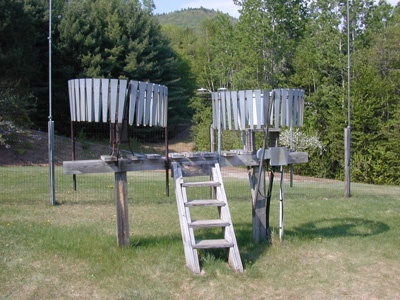 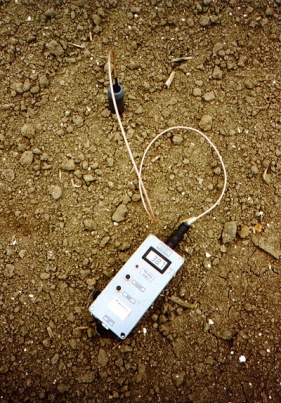 Groundwater
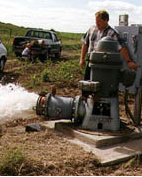 GIS
The way that data is stored can enhance or inhibit the analysis that can be done
We need ways to organize the data we work with
Data models
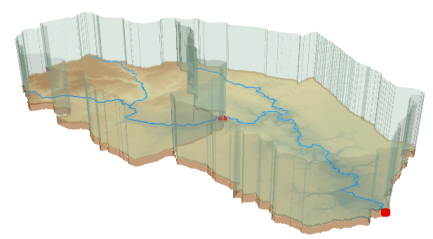 The way that data is organized can enhance or inhibit the analysis that can be done
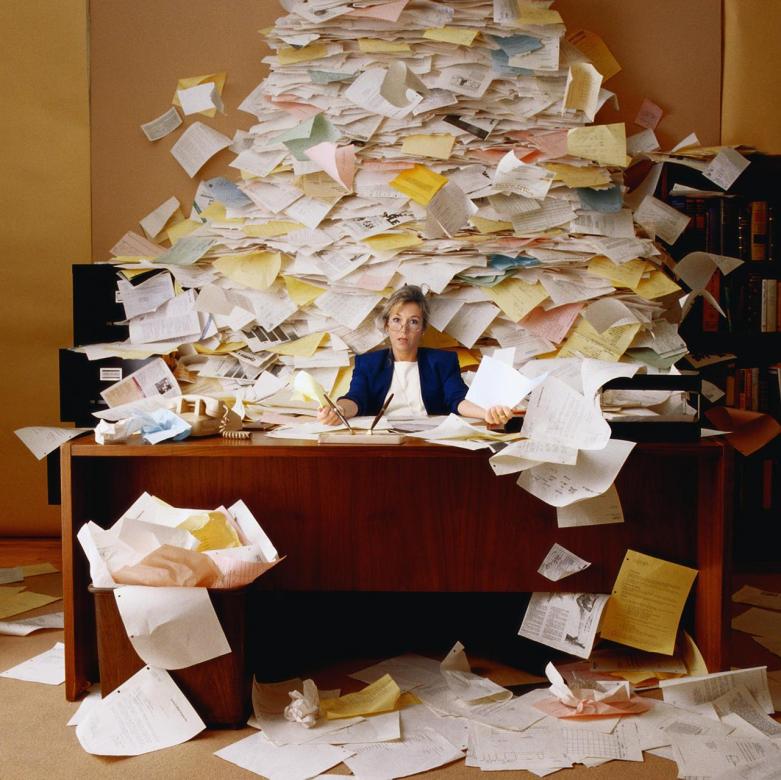 I have your information right here …
Picture from: http://initsspace.com/
Hydrologic Science
It is as important to represent hydrologic environments precisely with
data as it is to represent hydrologic processes with equations
Physical laws and principles
(Mass, momentum, energy, chemistry)
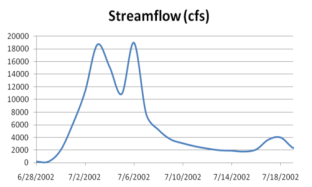 Hydrologic Process Science
(Equations, simulation models, prediction)
Hydrologic conditions
(Fluxes, flows, concentrations)
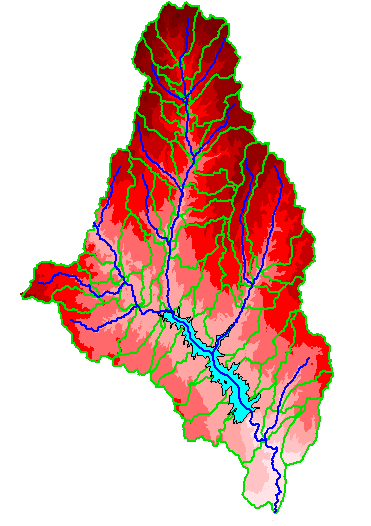 Hydrologic Information Science
(Observations, data models, visualization
Hydrologic environment
(Physical earth)
From David Maidment
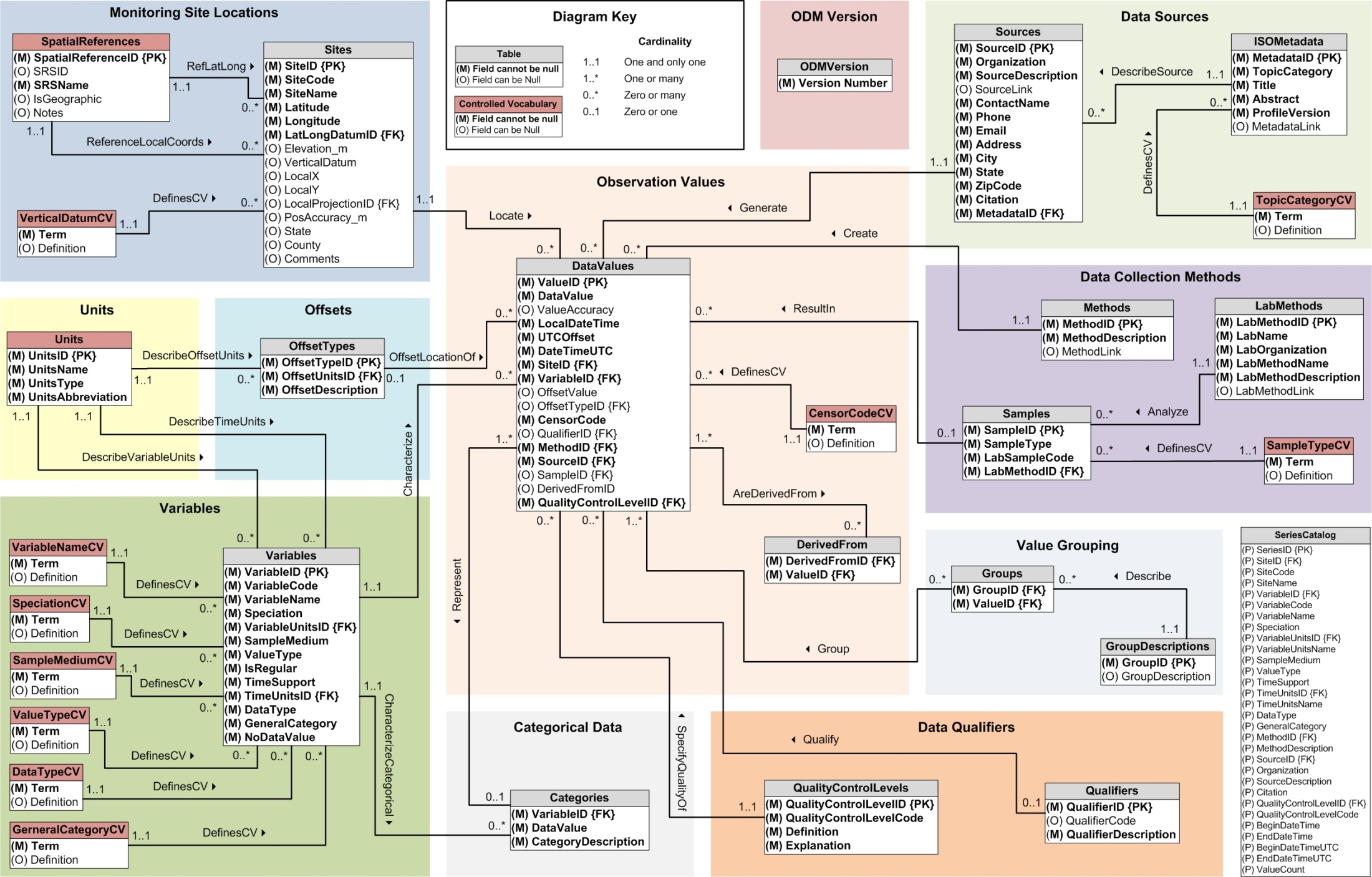 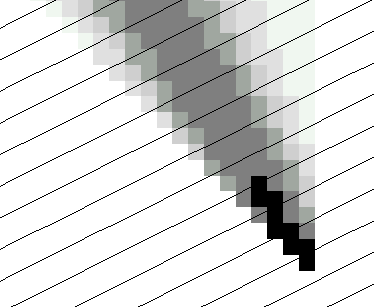 Data models organize the diversity of natural systems
ArcHydro – A model for Discrete Space-Time Data
NetCDF (Unidata) - A model for Continuous Space-Time data
CUAHSI Observations Data Model: What are the basic attributes to be associated with each single data value and how can these best be organized?
Terrain Flow Data Model used to enrich the information content of a digital elevation model
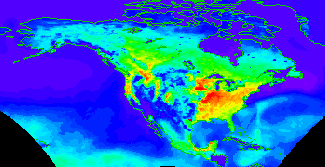 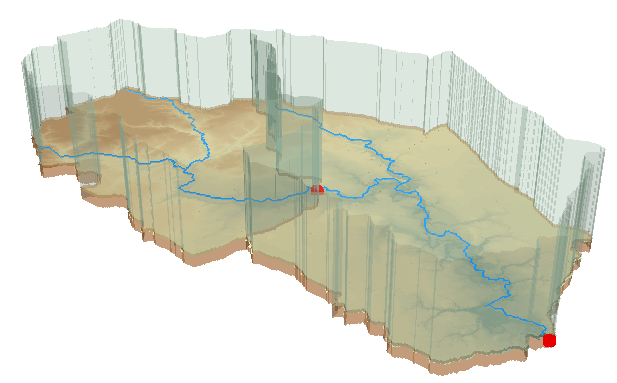 Time, T
Time, TSDateTime
Coordinate 
dimensions
{X}
D
TSValue
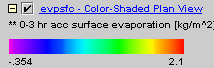 Space, FeatureID
Space, L
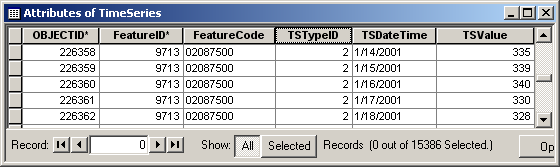 Variable dimensions
{Y}
Variables, TSTypeID
Variables, V
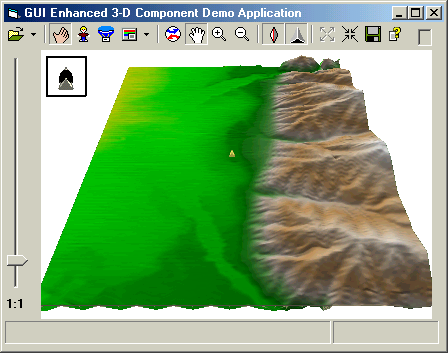 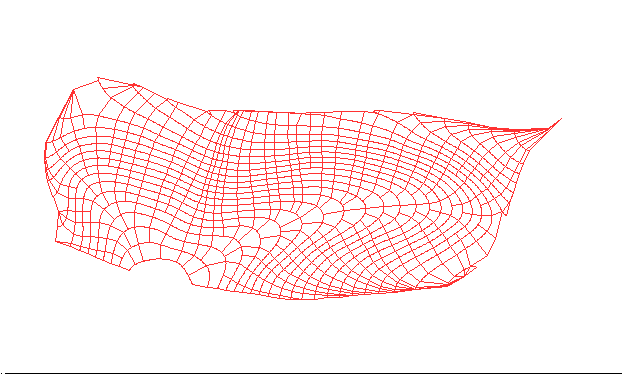 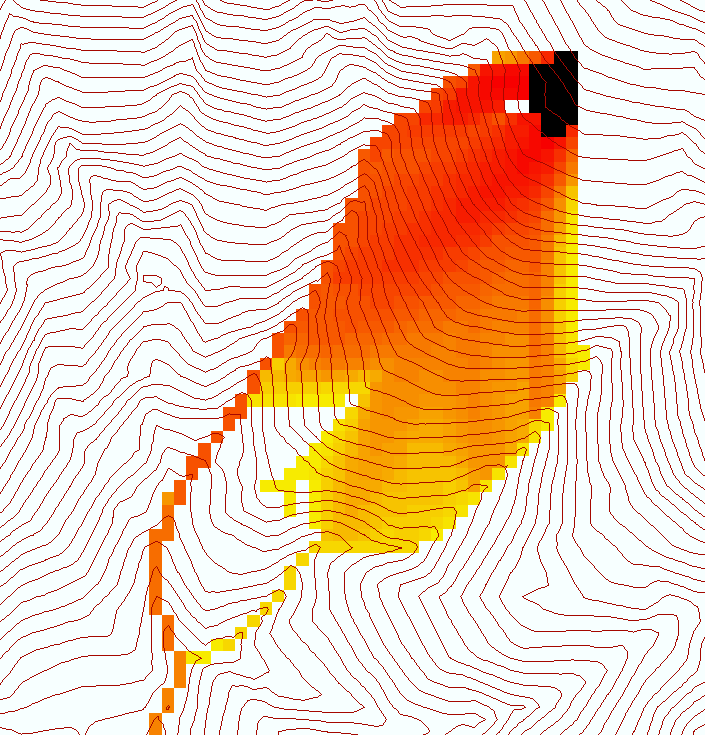 How do people share other content now
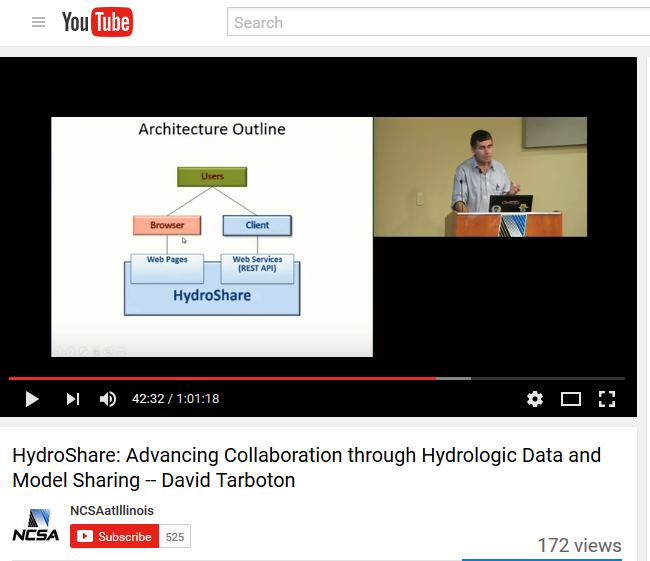 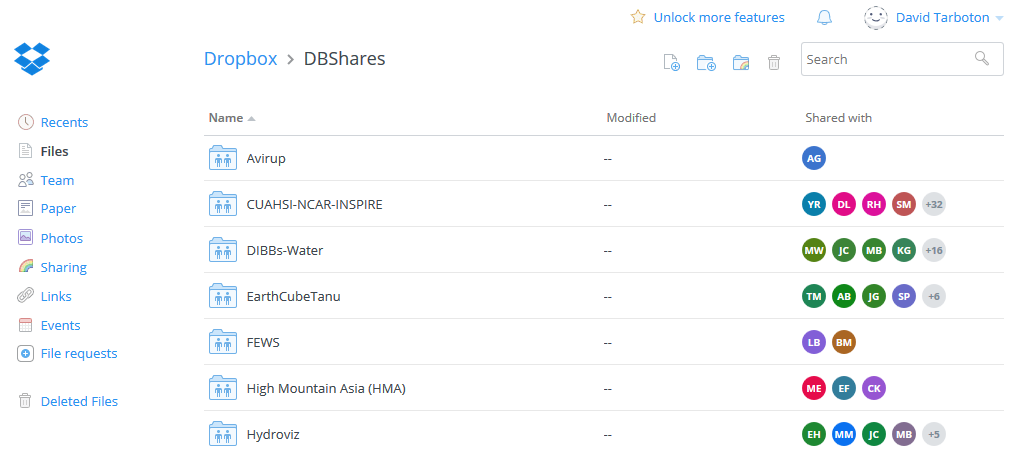 YouTube
Facebook
Instagram
Drop Box
Google Drive
ArcGIS Online
Hydrologic data ?
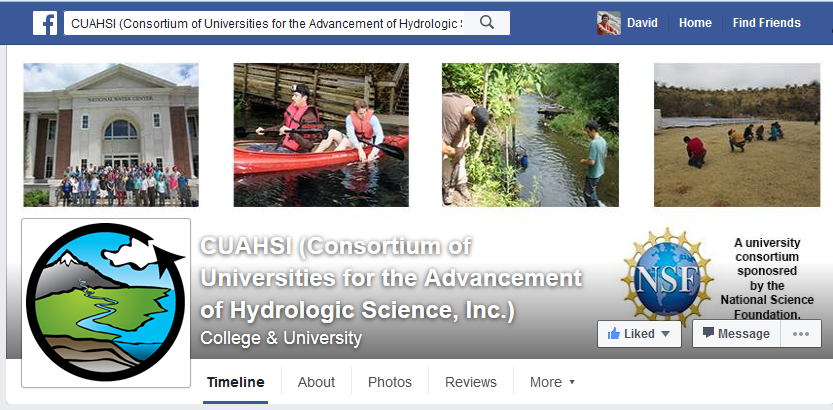 From Jeff Horsburgh
CUAHSI
Consortium of Universities for the Advancement of Hydrologic Science, Inc.
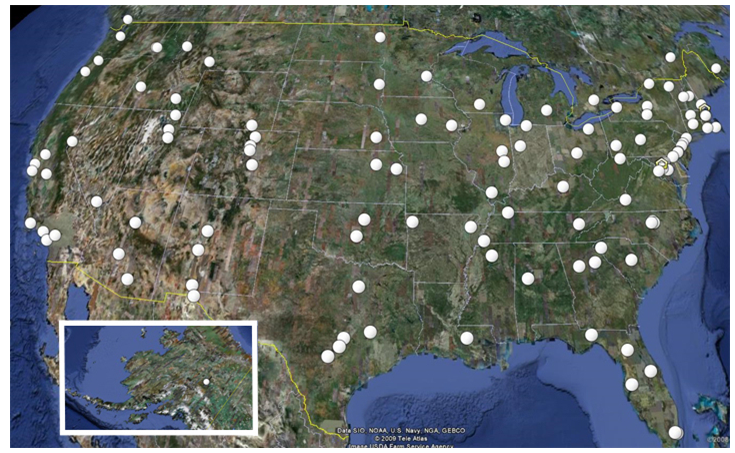 111 US University members
7 affiliate members
19 International affiliate members
An organization representing more than one hundred United States universities, receives support from the National Science Foundation to develop infrastructure and services for the advancement of hydrologic science and education in the U.S.
What is HIS?
HIS = Hydrologic Information System
The CUAHSI* Hydrologic Information System (HIS) provides web services, tools, standards and procedures that enhance access to more and better data for hydrologic analysis.
http://his.cuahsi.org
[Speaker Notes: HIS helps you discover and access hydrologic data.]
Major Challenges Addressed by CUAHSI HIS
How do I find and access hydrologic observations for use in my work?
How can I store, manage, and share hydrologic observations in a way that makes my life easier and in a way that others could use them?
Finding Information on the Internet
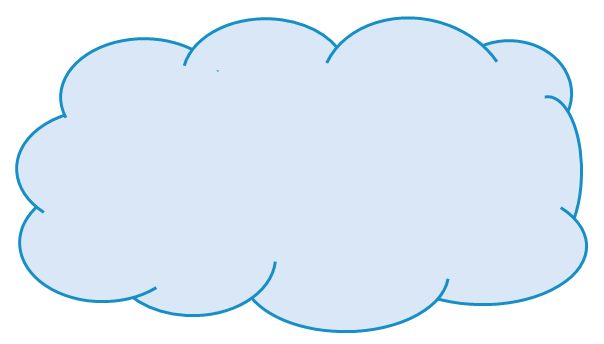 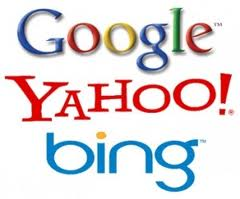 Catalogs
Catalog
Find
Publish/Register
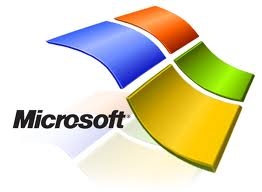 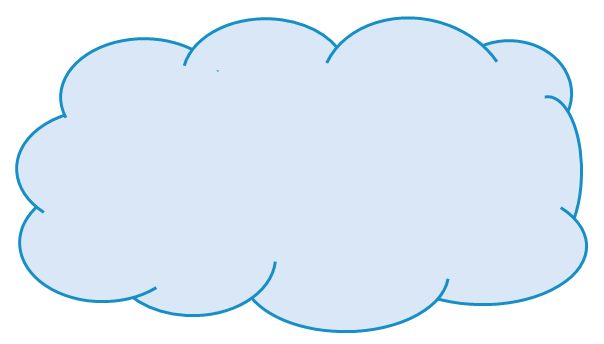 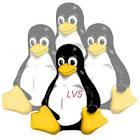 Access
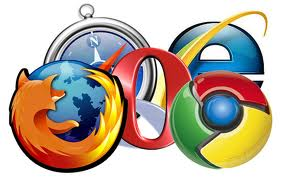 Desktop
Server
Servers
Desktops, Clients, Browsers
CUAHSI Hydrologic Information System
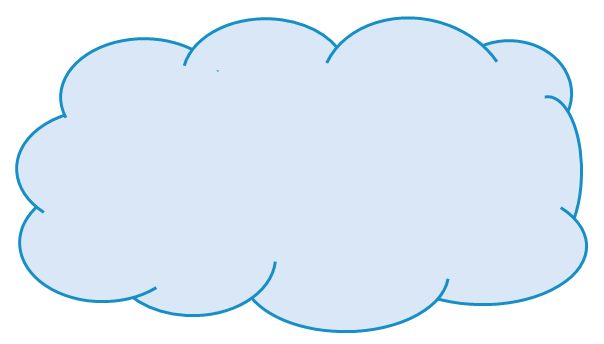 HydroCatalog
Data Discovery and Integration
Search Services
Metadata Services
WaterML, Other OGC Standards
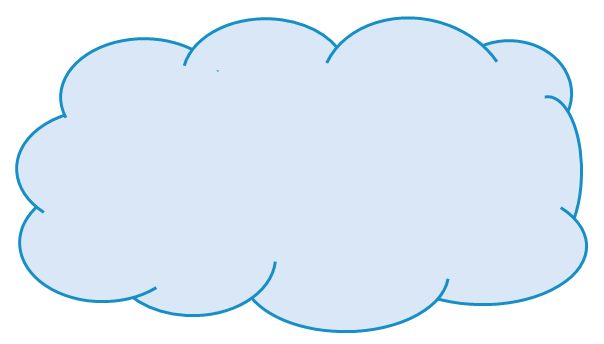 HydroServer
HydroDesktop
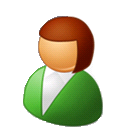 Data  Analysis and Synthesis
Data Publication
Data Services
Information Model and Community Support Infrastructure
“When”
Time, T
t
A data value
vi (s,t)
“Where”
s
Space, S
Vi
“What”
Variables, V
What are the basic attributes to be associated with each single data value and how can these best be organized?
Observations Data Model (ODM)
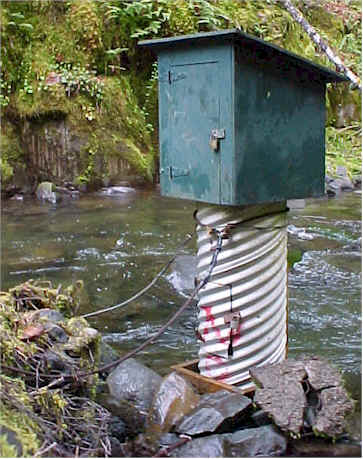 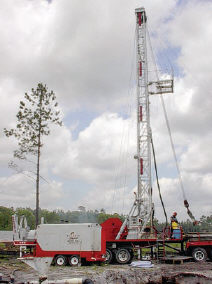 Streamflow
Groundwater
levels
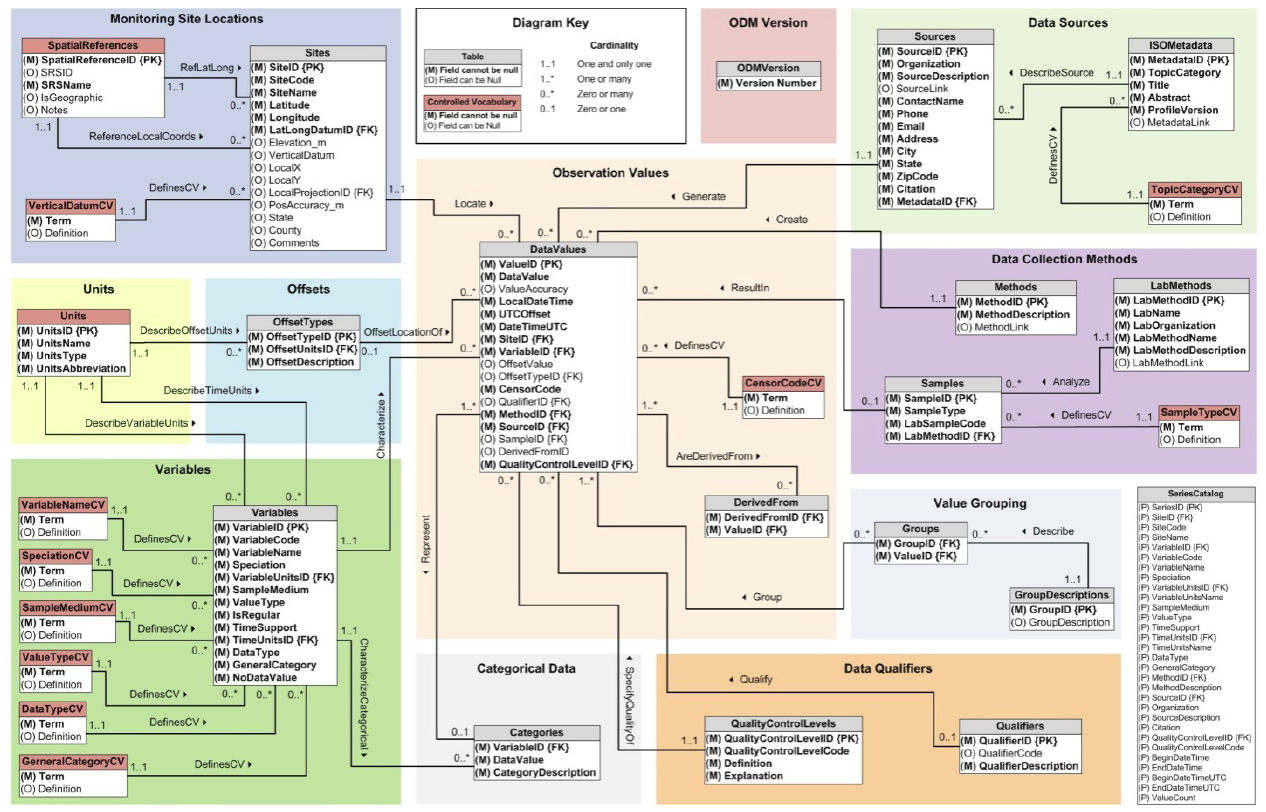 Precipitation
& Climate
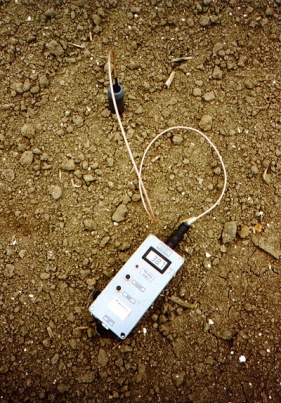 Soil 
moisture
data
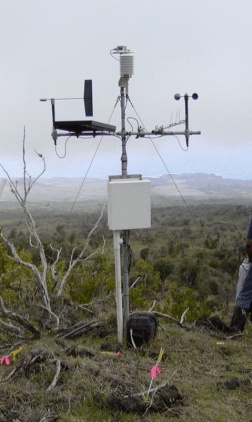 Flux tower data
Water Quality
A relational data model at the single observation level
Metadata for unambiguous interpretation
Traceable heritage from raw measurements to usable information
Promote syntactic and semantic consistency 
Cross dimension retrieval and analysis
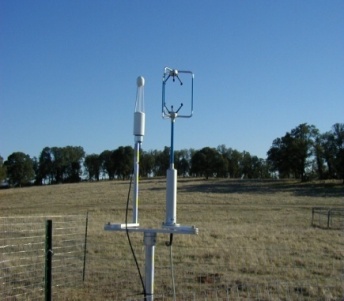 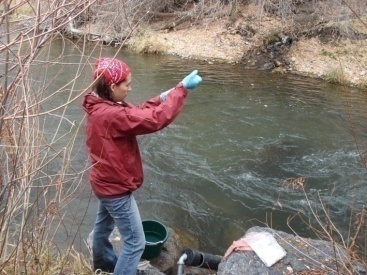 Horsburgh, J. S., D. G. Tarboton, D. R. Maidment, and I. Zaslavsky (2008), A relational model for environmental and water resources data, Water Resources Research, 44, W05406, doi:10.1029/2007WR006392.
CUAHSI HISEnabling Water Data Discovery
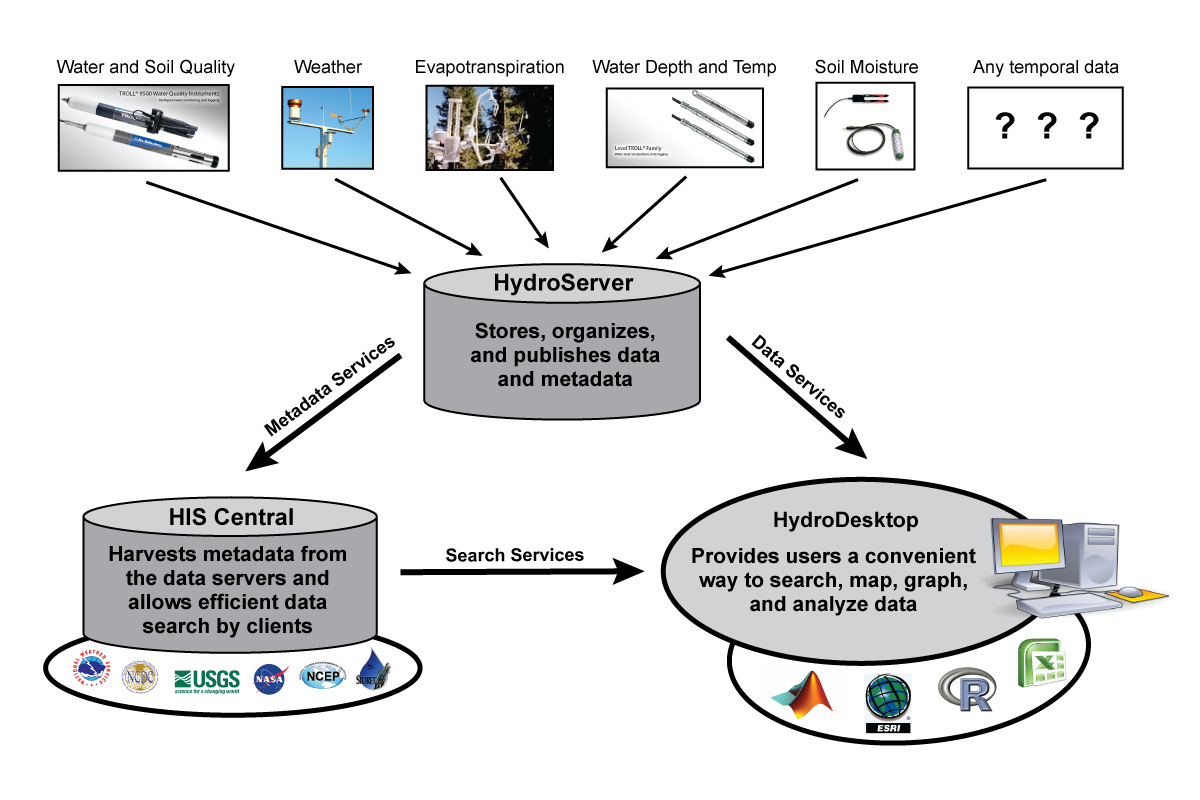 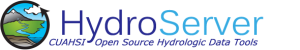 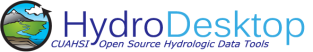 From Jeff Horsburgh
Data and models used by hydrologists are diverse…
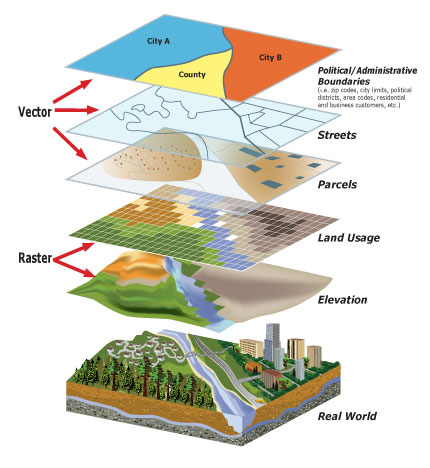 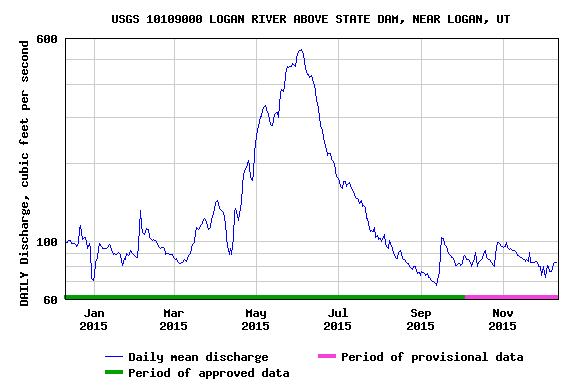 Time series
Geographic rasters
Geographic features
Multidimensional space/time
Model programs
Model instances
…
http://www.usgs.gov
http://www.unidata.ucar.edu
http://www.esri.com
From Jeff Horsburgh
[Speaker Notes: But, the data we use are diverse, and we don’t currently have a lot of options for sharing models or model instances.  We’ve nailed time series down, but we still don’t have great cyberinfrastructure embraced by our community that supports the broad spectrum of data and models we use.]
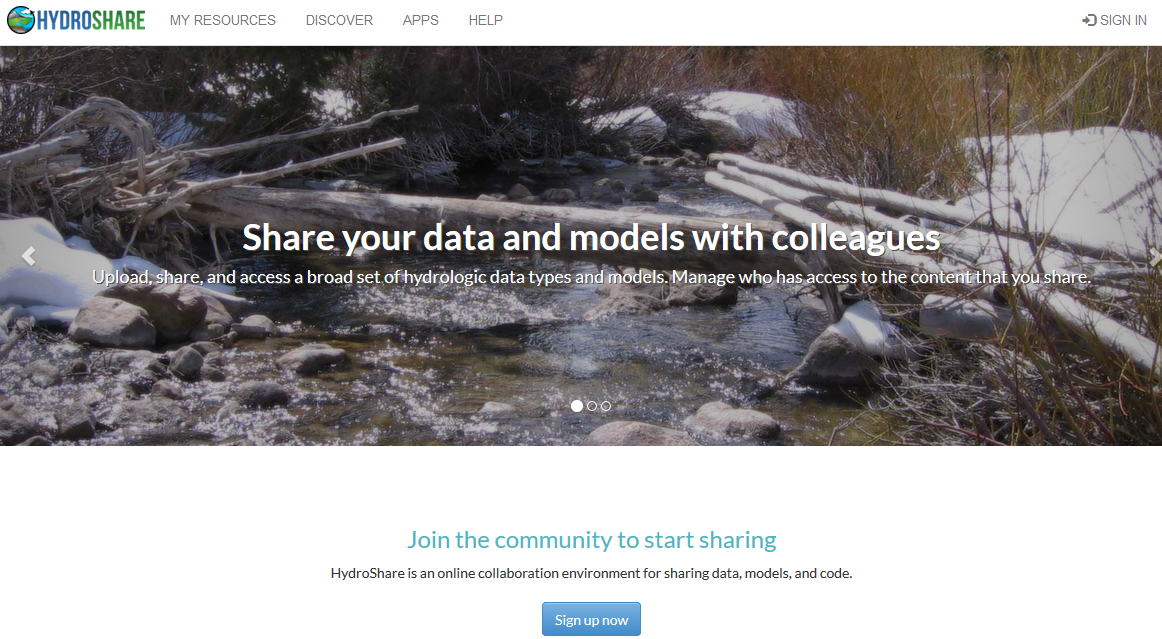 HydroShare is a collaborative environment for data sharing, analysis and modeling
Share your data and models with colleagues
Manage who has access to the content that you share
Share, access, visualize and manipulate a broad set of hydrologic data types
Sharing and execution of models
Access to and use of high performance computing
Publication of data and models with a DOI
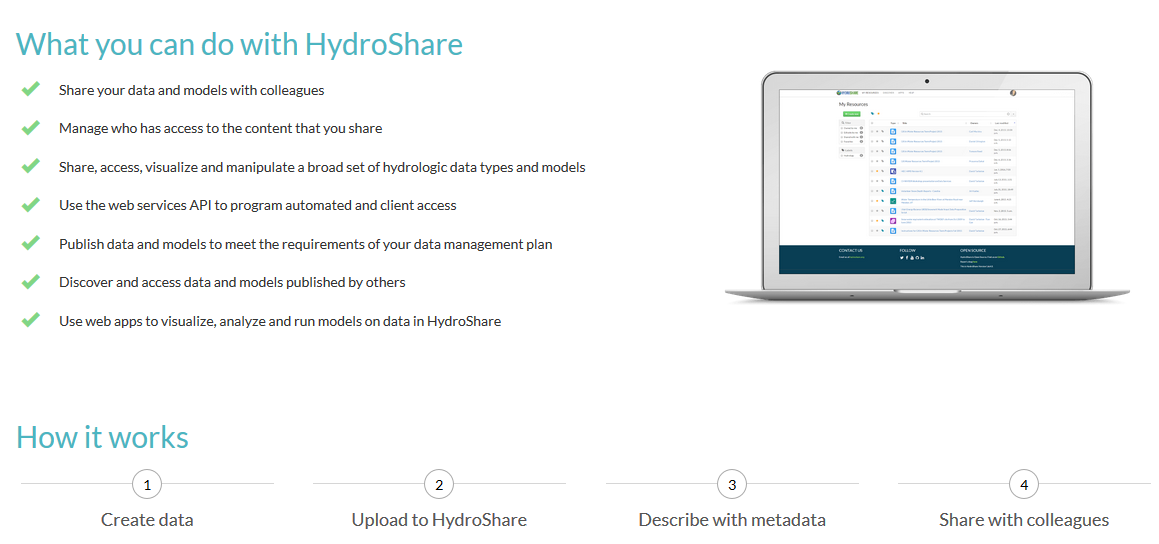 Our goal is to make sharing of hydrologic data and models as easy as sharing videos on YouTube or shopping on Amazon.
HydroShare is a system for sharing Hydrologic Resources and Collaborating
Files and sets of files structured to represent a hydrologic process, model, or element in the hydrologic environment
Standard data models enhance interoperability and support functionality “hydro value added”
Tools (Web apps) that act on resources to visualize, modify and create new resources
Encode standard/best practices
Access control and sharing model
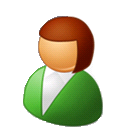 Resource exploration
Actions on Resources
Django website
Hydro-Share Apps
iRODS “Network File System”
Resource storage
Definition of Data
In OMB Circular A-110 research data is defined as “recorded factual material commonly accepted in the scientific community as necessary to validate research findings, but not any of the following:  preliminary analyses, drafts of scientific papers, plans for future research, peer reviews, or communications with colleagues.”
Validating research findings may involve
Observations and measurements
Models, code and scripts
Simulation results
HydroShare resources need to accommodate all these types of “data”
In HydroShare you can now
Share your data and models with colleagues
Manage who has access to the content that you share
Share, access, visualize and manipulate a broad set of hydrologic data types and models
Use the web services API to program automated and client access
Publish data and models to meet the requirements of your data management plan and receive a citable digital object identifier (DOI)
Discover and access data and models published by others
Use web apps to visualize, analyze and run models on data in HydroShare
Demo
How HydroShare Works
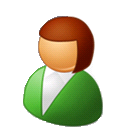 Web software to operate on content you have access to (Apps)
Extensibility
Organize and annotate your content
Manage access
HydroShare Apps
Django website
API
Actions on Resources
Resource exploration
OAuth
API
API
Anyone can set up a server/app platform (software service) to operate on HydroShare resources through iRODS and API
iRODS “Network File System”
Distributed file storage
SWATShare (Hubzero)
CyberGIS
Unidata - THREDDS, Hyrax
Landlab ?
Parallels the paradigm for how PC’s are used
CyberGIS
Data Store
HydroShare
Data Store
HydroShare Functionality
Sharing and publication of data (DOI)
Social discovery and added value
Model sharing

Model input data preparation
Model execution
Visualization and analysis (best of practice tools)
Collaboration, Reproducibility, Credit, Transparency
Clearing your desk!
Server/Cloud Computation
Platform independence
Big data
Reproducibility
Reduce needs for software installation and configuration
Collaborative data sharing
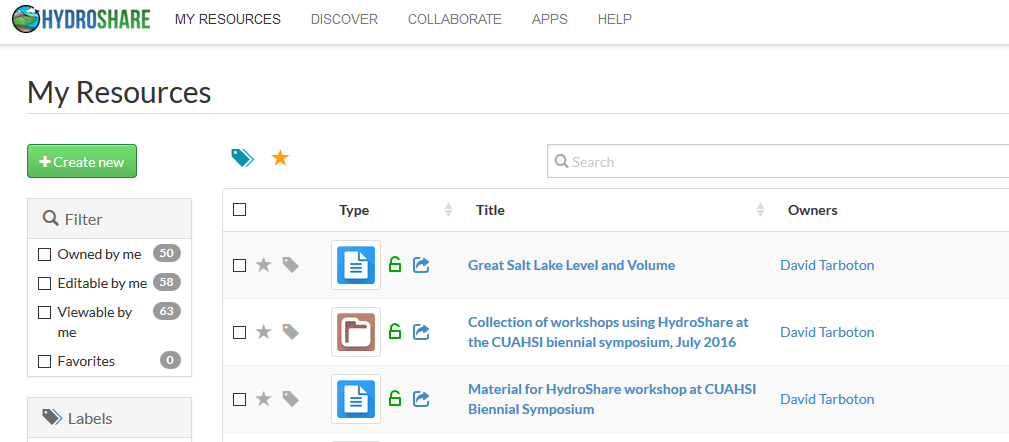 Add content to HydroShare to share with your colleagues or formally publish to document result reproducibility
Resources (data and models) in HydroShare are objects of collaboration (social objects)
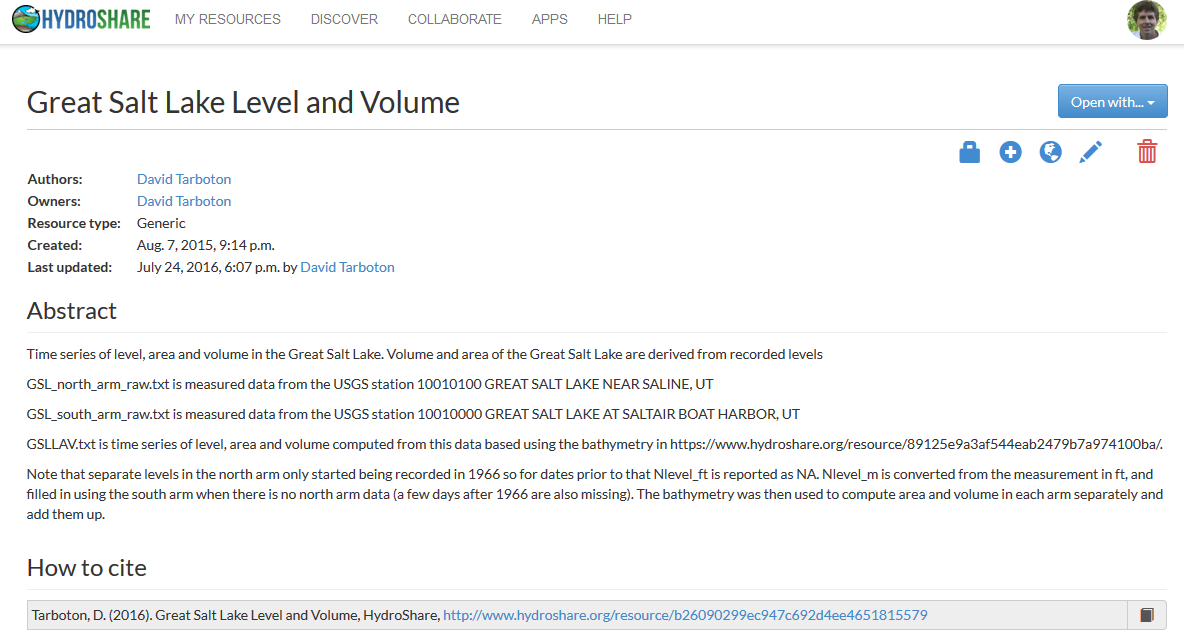 For each resource you can
Manage who has access
To edit
To view
Comment or rate
Get unique identifier
Describe with metadata
Organize into collections
Formally publish
Version
Open with compatible web app
Formal data publication
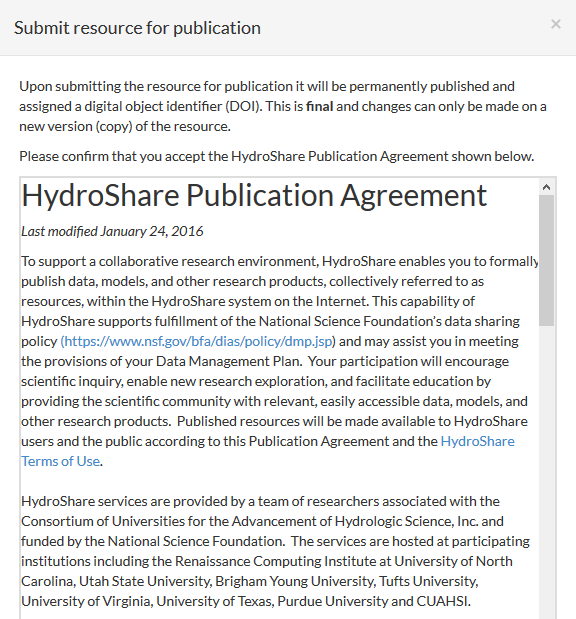 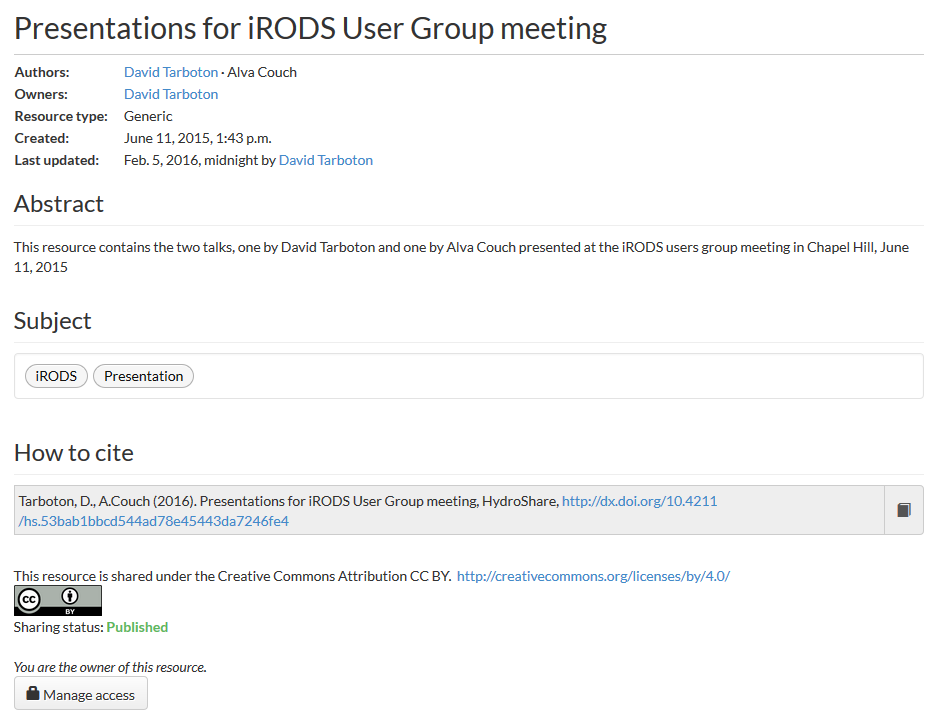 Resources formally published receive a citable digital object identifier (DOI) and are made immutable to changes
...
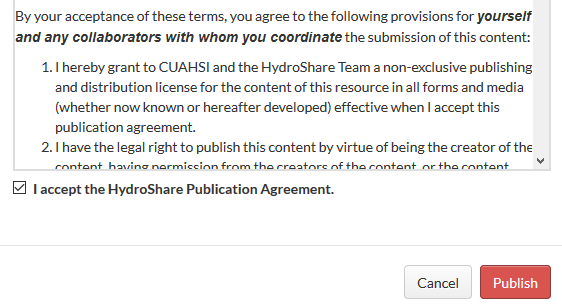 Automatic and natural metadata gathering eases some of the pain of metadata entry
For geographic raster WGS 84 Coverage information automatically harvested from GeoTIFF coordinate system information
For multidimensional netCDF data with CF convention metadata the HydroShare RDM metadata can be fully and automatically completed
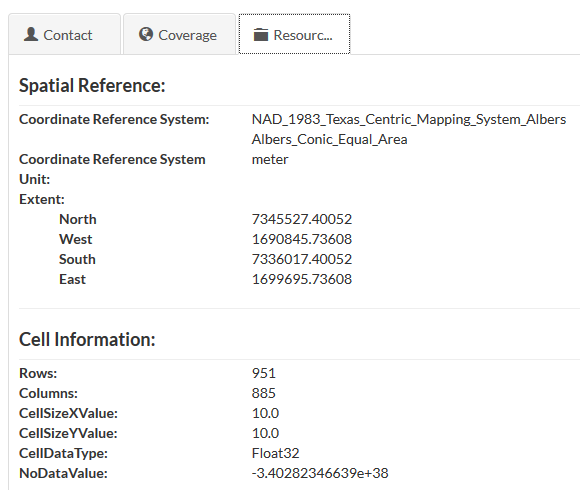 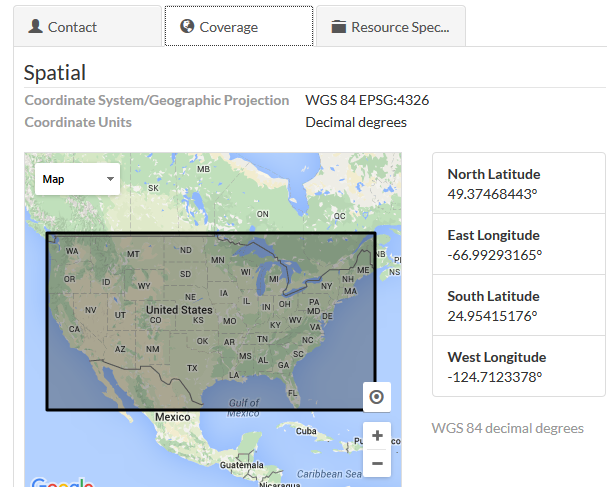 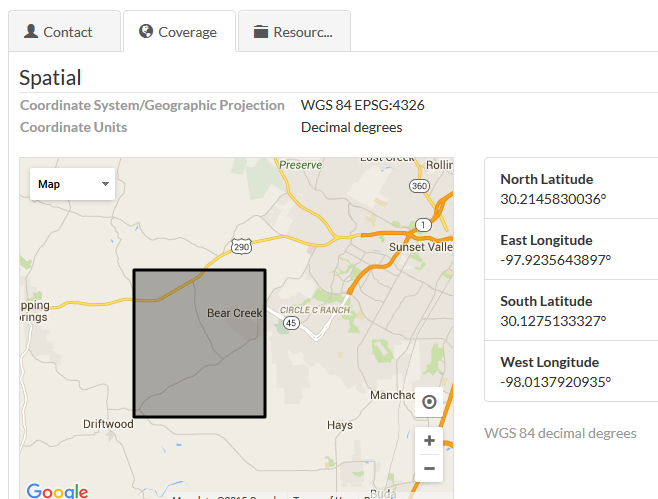 Access Control Model
Capabilities given to users

Owners can perform all operations on a resource and set whether a resource is Public, Discoverable, or Private and Shareable.  A resource may have multiple owners
Editors can edit resource metadata and add and delete resource content files. If the resource is Shareable editors can extend editing or viewing access to other users.
Viewers can view resource metadata and download resource content files. If the resource is Shareable viewers can use manage access to extend viewing access to other users.
Resource access settings

Public: Content visible to all users
Discoverable: Only metadata is visible to all users
Published: Public and immutable with citable digital object identifier (DOI) assigned
Private: Content (and metadata) only visible to users and members of groups that have had access specifically enabled
Shareable: Users with edit or view permission can extend this permission to other users or groups
Apps act on resources to support web based visualization and analysis http://apps.hydroshare.org
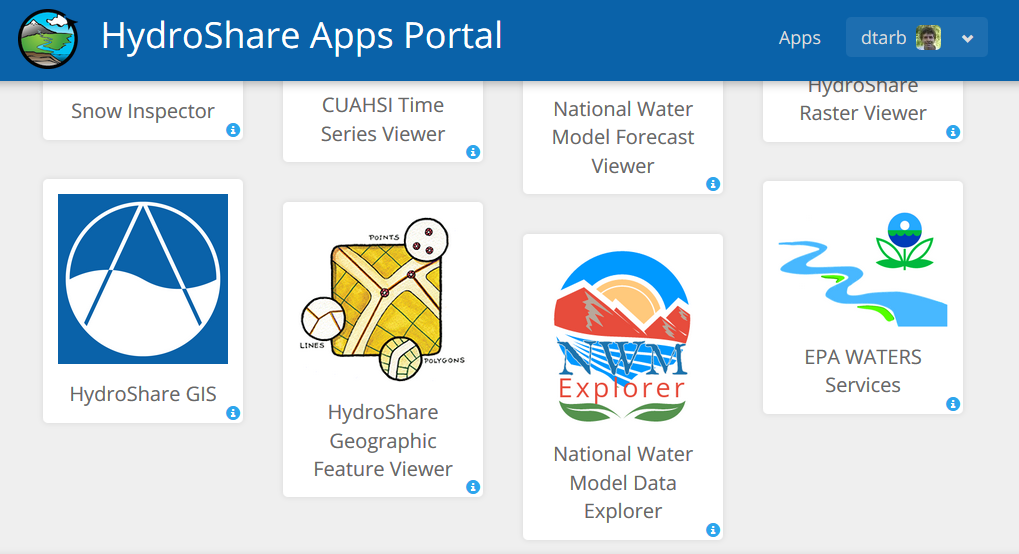 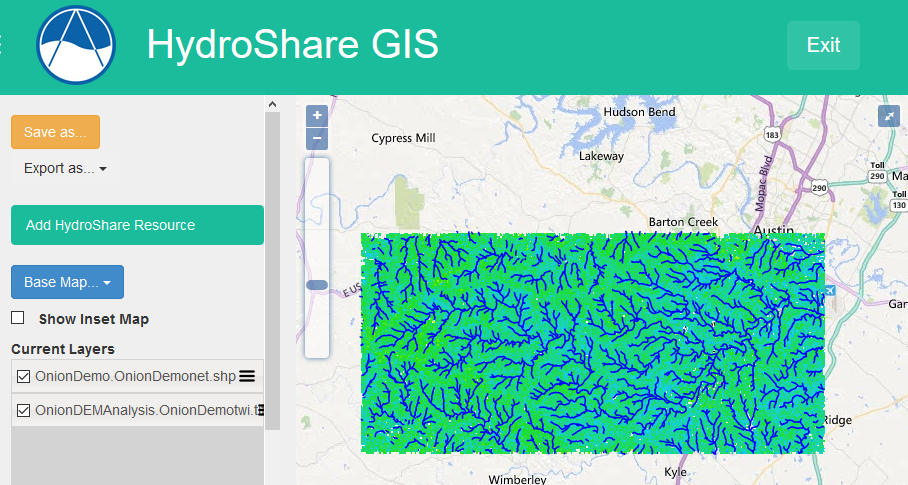 Hyrax OPeNDAP Server for public Multidimensional resources in netCDF format
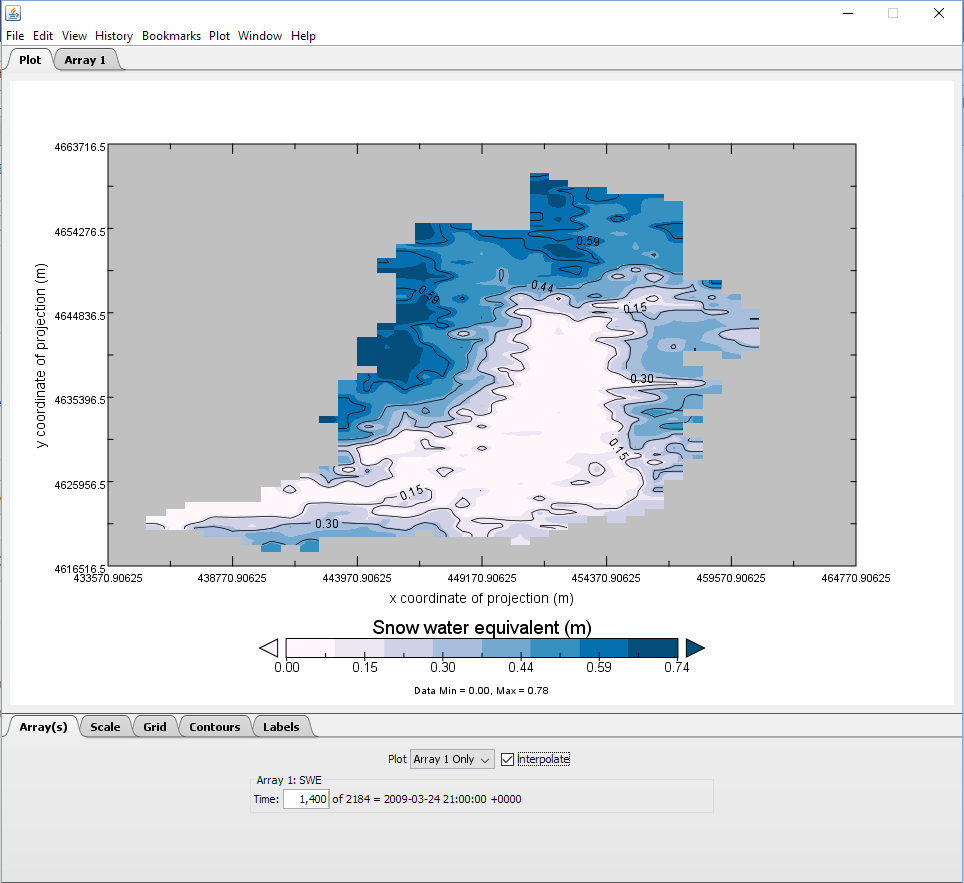 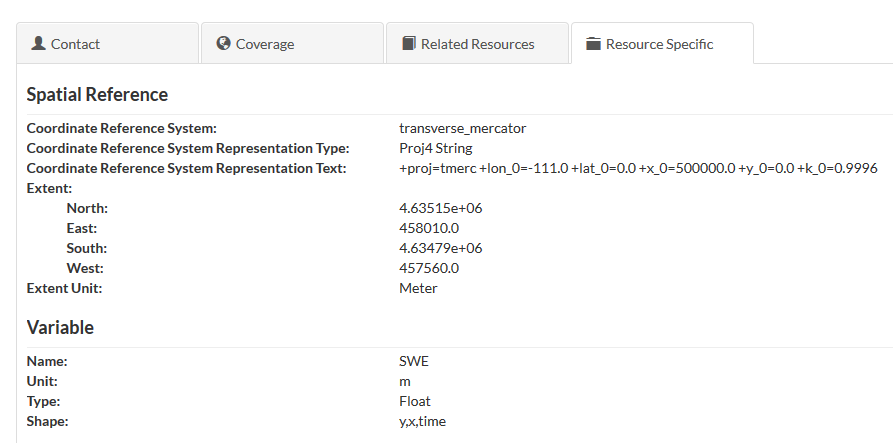 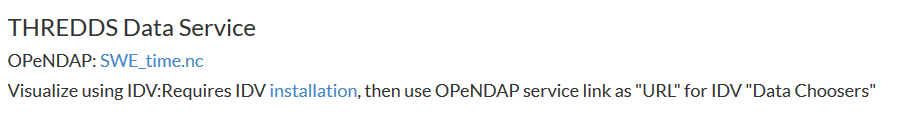 Snapshot in time in visualized in Panoply
Single Cell Time Slice from multidimensional netCDF file visualized in Panoply
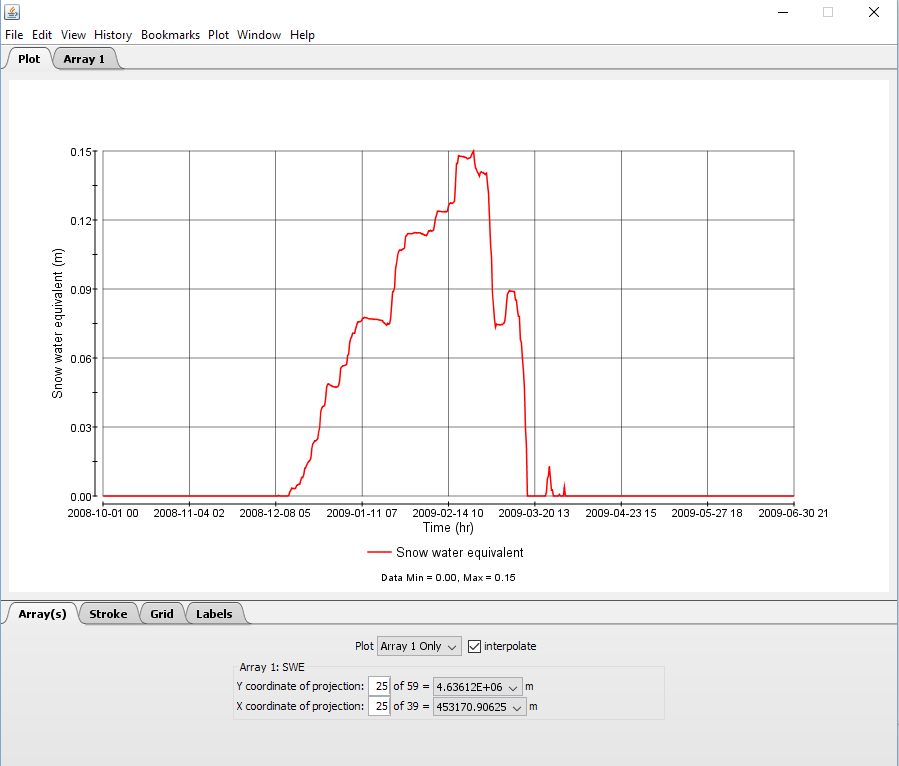 NWM Forecast Viewer App
Provides visualization of the channel, reservoir, and land type forecasts for the four different configurations of the NWM.
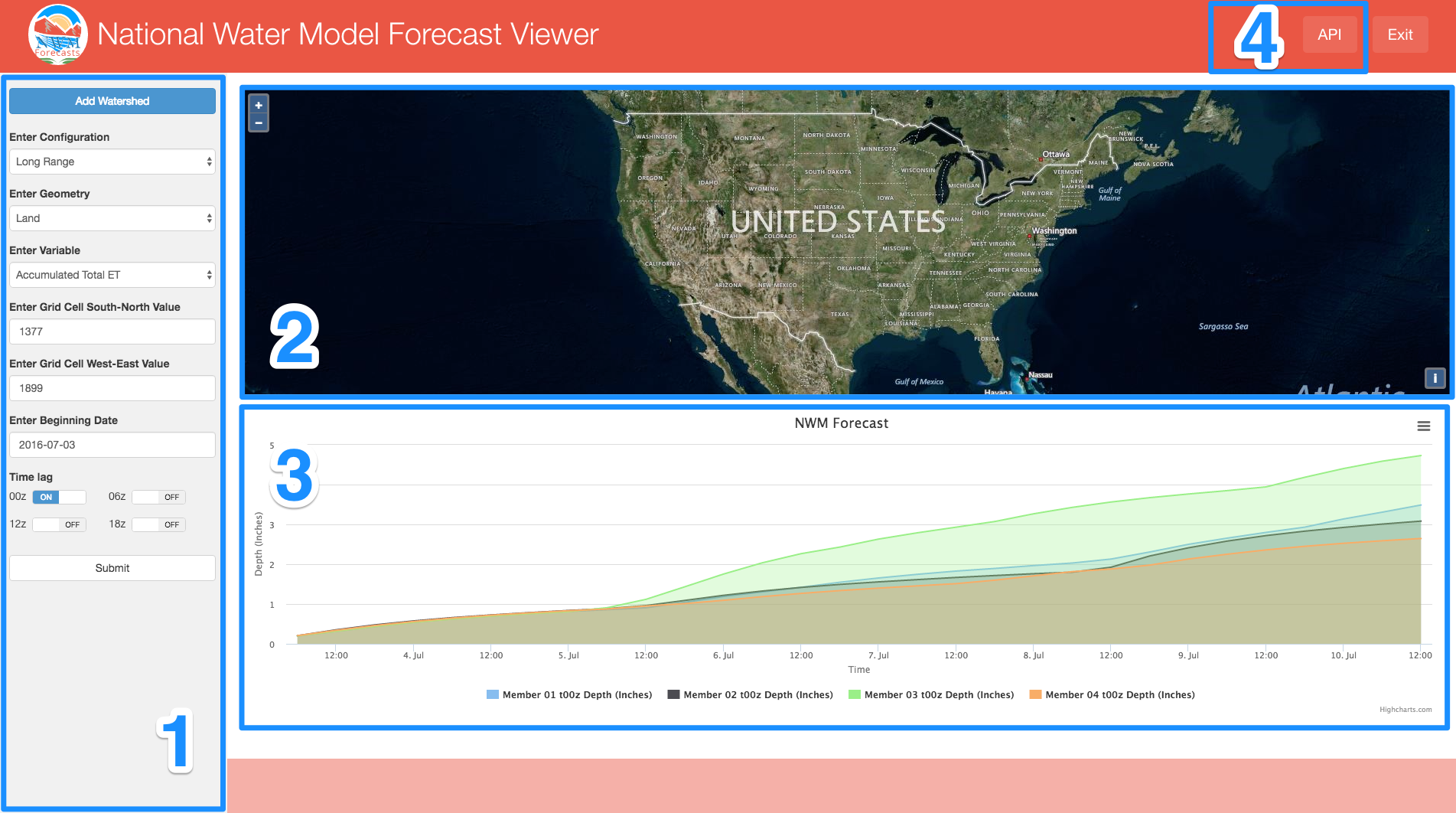 Enhancing access to community data products
From Michael Souffront and Jim Nelson
[Speaker Notes: A form to specify forecast parameters.
A map for data selection based on location.
A graph area to display the forecasts.
An API to access data programmatically.]
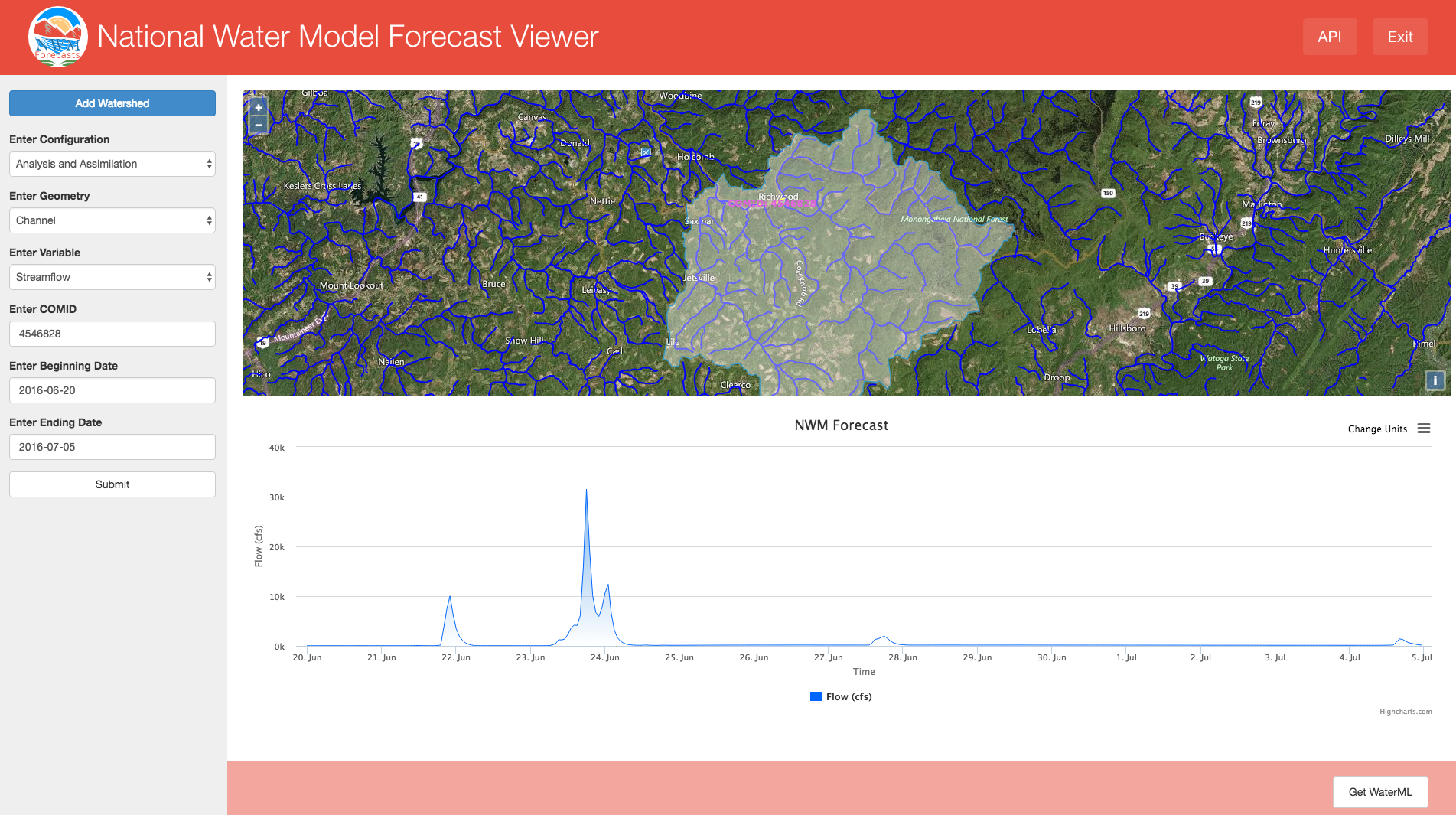 From Michael Souffront and Jim Nelson
[Speaker Notes: A form to specify forecast parameters.
A map for data selection based on location.
A graph area to display the forecasts.
An API to access data programmatically.]
National Water Model Community Data Access Architecture
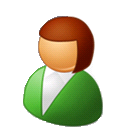 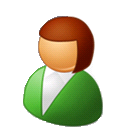 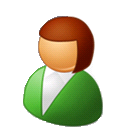 Community of users, developers, contributors and hydrologic science researchers
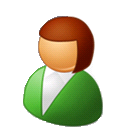 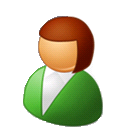 Tethys NWM Apps
website
CyberGIS Apps
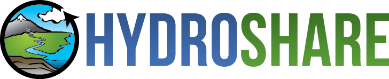 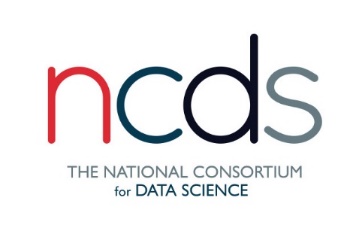 iRODS Federated “Network File System” Data Storage
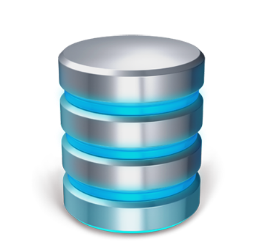 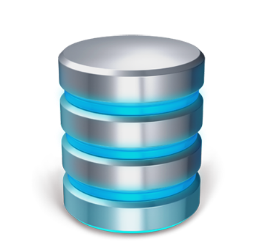 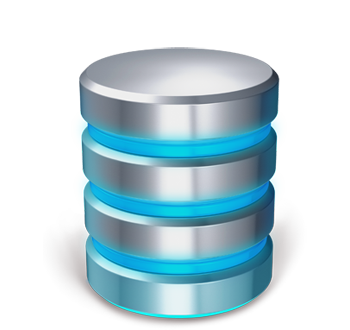 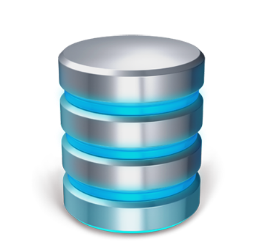 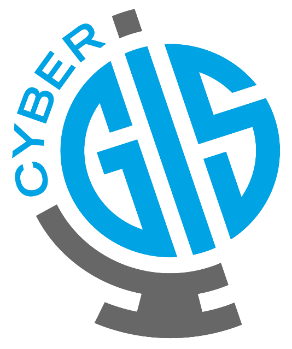 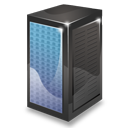 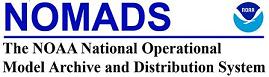 2-3 TB/day
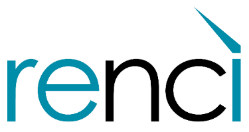 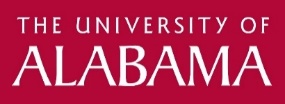 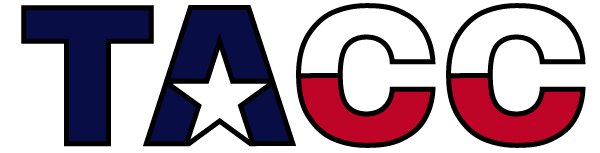 50 TB Rolling NWM Data Store
Outputs dropped from distribution when older than 24-48 Hours
50 TB HydroShare Resource Data Store
National HAND Layer
Selective retention
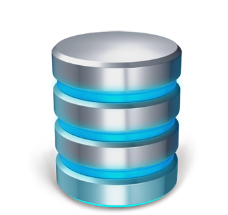 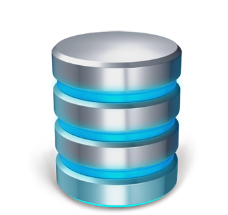 Do you have the access or know how to take advantage of advanced computing capability?
Hydrologic Experimentation and Modeling
Data Intensive High Performance Computing
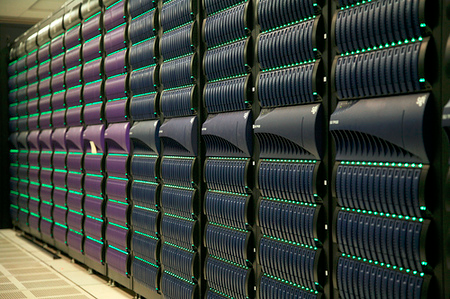 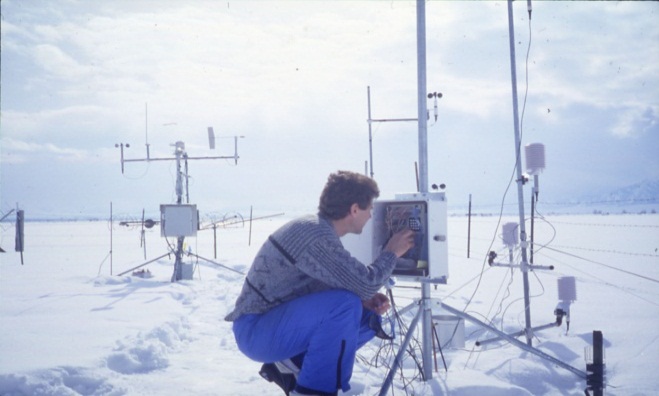 chmod
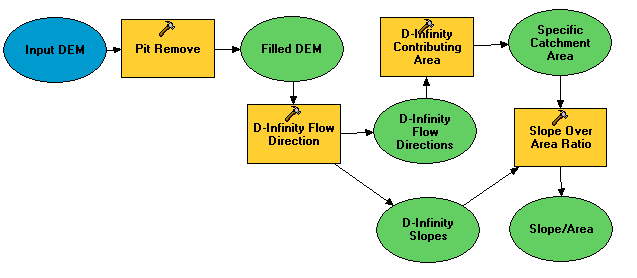 #!/bin/bash
vi
#PBS -l nodes=4:ppn=8
grep
mpiexec
awk
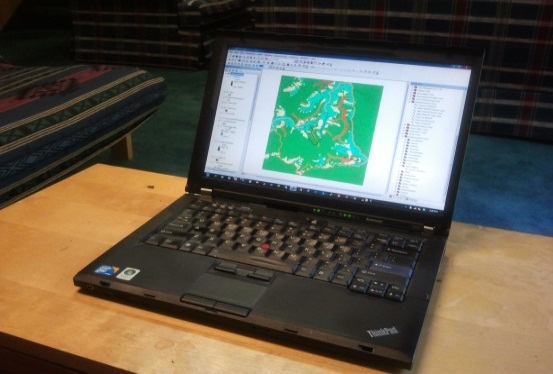 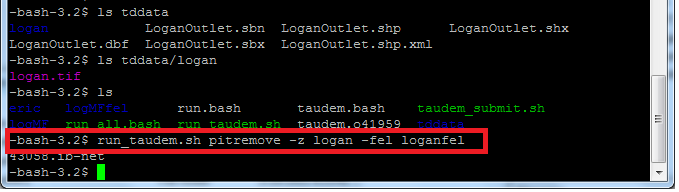 A digital divide
Need Gateway Data and Software Services
Can we deliver Hydrologic Research and Analysis functionality as a service over the web?
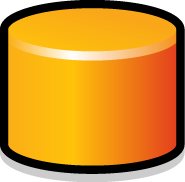 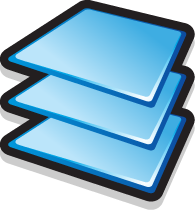 Data Sources
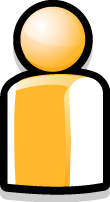 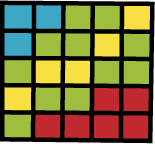 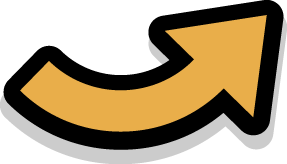 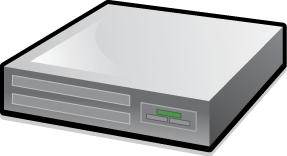 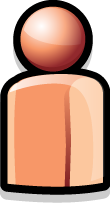 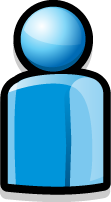 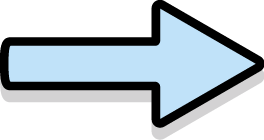 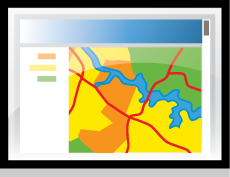 Server
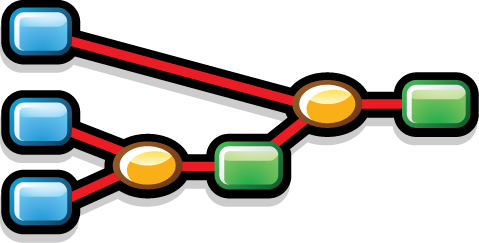 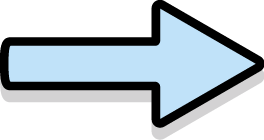 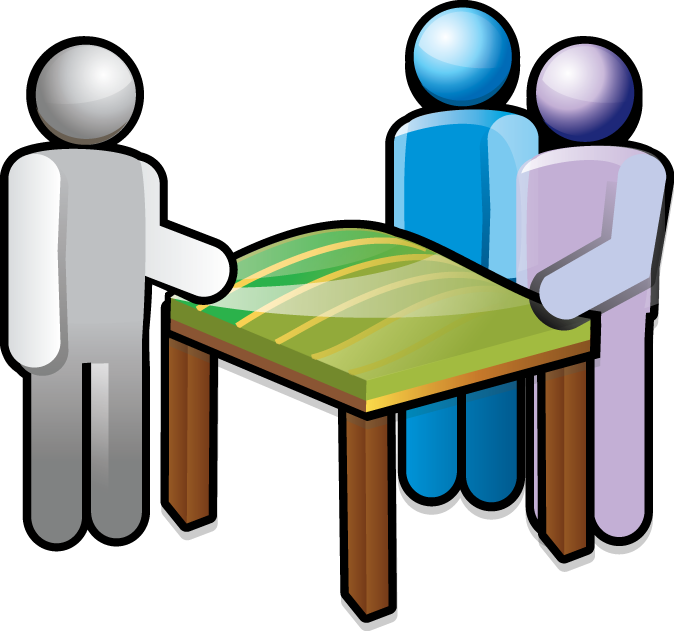 Software as a Service
Functions and Tools
Users
The trend towards network/cloud computing
Based on slide from Norm Jones
TauDEM in CyberGIS
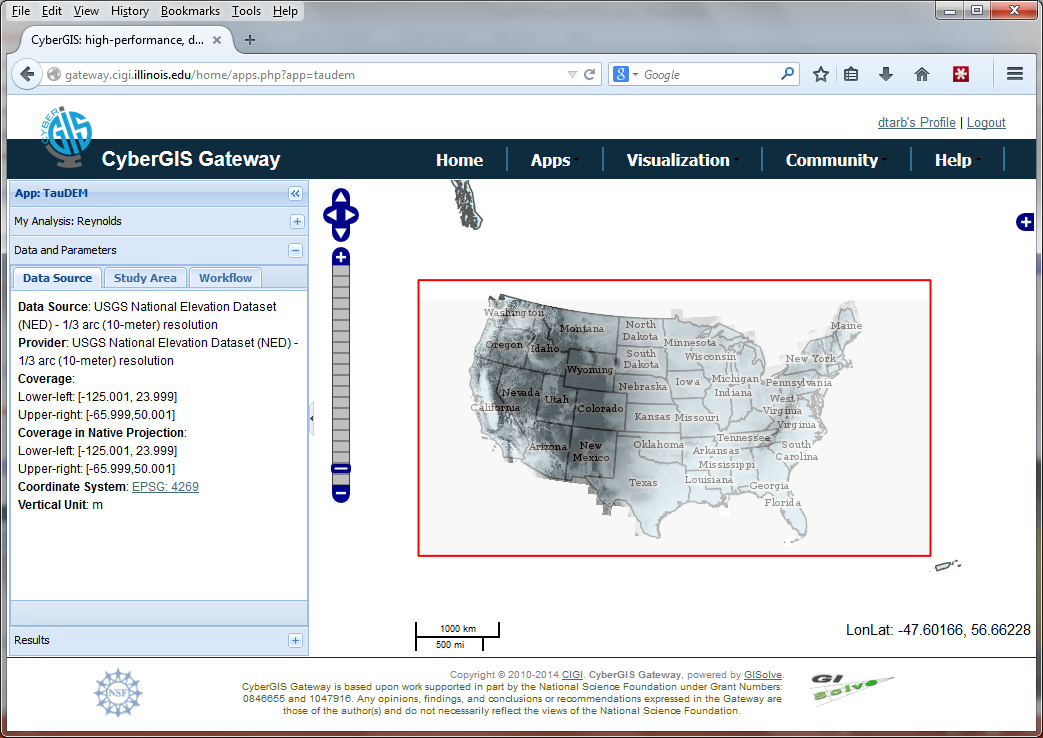 http://gateway.cigi.illinois.edu/
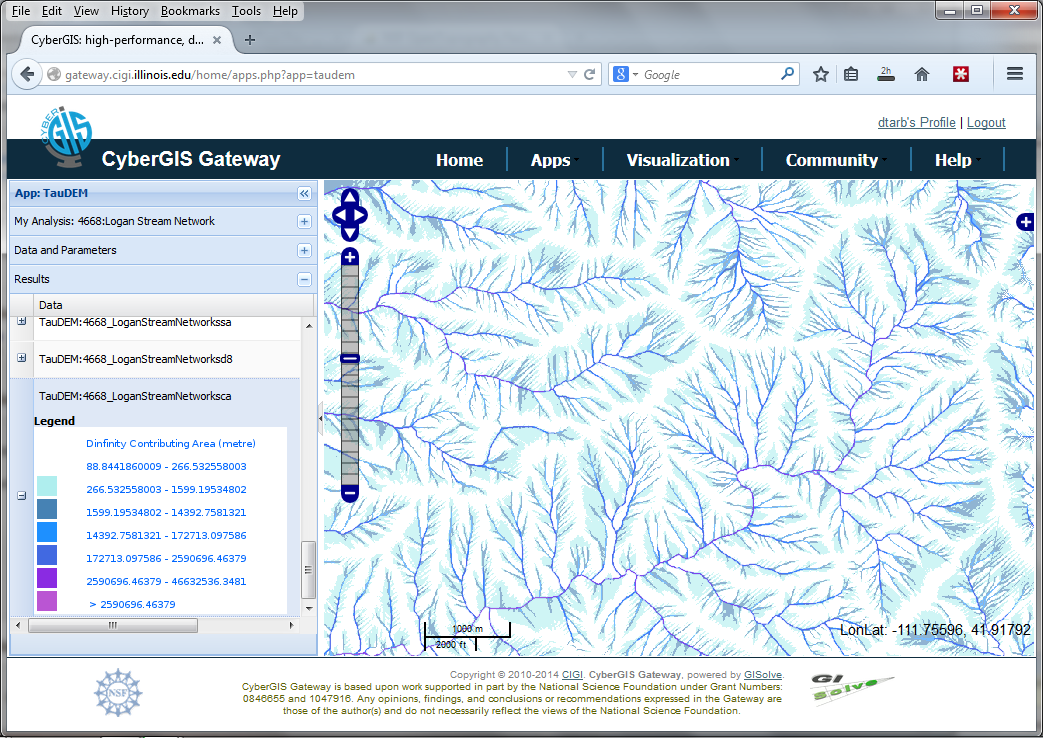 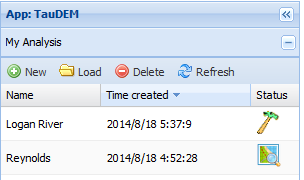 Analysis submitted
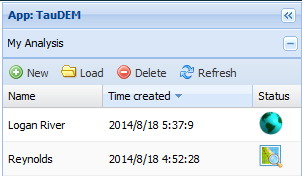 Analysis running
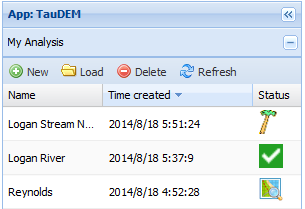 Results data created
Results Ready
Summary
A new, web-based system for advancing model and data sharing 
Access multiple types of hydrologic data using standards compliant data formats and interfaces 
Flexible discovery functionality 
Model sharing and execution
Facilitate and ease access to use of high performance computing
Social media and collaboration functionality
Links to other data and modeling systems
Enable more rapid advances in hydrologic understanding through collaborative data sharing, analysis and modeling
References
Couch, A., D. Tarboton, R. Idaszak, J. Horsburgh, H. Yi and M. Stealey, (2015), "A Flexible File Sharing Mechanism for iRODS," iRODS User Group Meeting, Chapel Hill, iRODS Consortium, 61-68, http://irods.org/wp-content/uploads/2015/09/UMG2015_P.pdf 
Heard, J., D. Tarboton, R. Idaszak, J. Horsburgh, D. Ames, A. Bedig, A. M. Castronova, A. Couch, P. Dash, C. Frisby, T. Gan, J. Goodall, S. Jackson, S. Livingston, D. Maidment, N. Martin, B. Miles, S. Mills, J. Sadler, D. Valentine and L. Zhao, (2014), "An Architectural Overview of Hydroshare, A Next-Generation Hydrologic Information System,"  11th International Conference on Hydroinformatics, HIC 2014, New York City, USA, Paper 311, http://academicworks.cuny.edu/cc_conf_hic/311/.
Horsburgh, J. S., M. M. Morsy, A. M. Castronova, J. L. Goodall, T. Gan, H. Yi, M. J. Stealey and D. G. Tarboton, (2015), "Hydroshare: Sharing Diverse Environmental Data Types and Models as Social Objects with Application to the Hydrology Domain," JAWRA Journal of the American Water Resources Association, http://dx.doi.org/10.1111/1752-1688.12363, http://www.neng.usu.edu/cee/faculty/dtarb/Horsburgh_etal_HydroShareRDM_AuthorVersion.pdf.
Merwade, V., C. Song, L. Zhao. S. Zhe and M. A. Rajib, SWATShare – A portal for sharing, publishing, and running SWAT models using XSEDE resources, Proceedings of the 2013 SWAT Users Conference and Workshops, July 2013, Toulouse, France. http://swat.tamu.edu/media/114650/2013-swat-conference-proceedings-secured.pdf
Rajib, M. A., V. Merwade, I. L. Kim, S. Zhe, L. Zhao and C. Song, (2014), "SWATShare – A Web-Portal For Hydrology Research And Education Using Soil Water And Assessment Tool,"  11th International Conference on Hydroinformatics, New York City, USA, Paper 463, http://academicworks.cuny.edu/cc_conf_hic/463.
Tarboton, D. G., R. Idaszak, J. S. Horsburgh, J. Heard, D. Ames, J. L. Goodall, L. Band, V. Merwade, A. Couch, J. Arrigo, R. Hooper, D. Valentine and D. Maidment, (2014a), "HydroShare: Advancing Collaboration through Hydrologic Data and Model Sharing," in D. P. Ames, N. W. T. Quinn and A. E. Rizzoli (eds), Proceedings of the 7th International Congress on Environmental Modelling and Software, San Diego, California, USA, International Environmental Modelling and Software Society (iEMSs), ISBN: 978-88-9035-744-2, http://www.iemss.org/sites/iemss2014/papers/iemss2014_submission_243.pdf.
Tarboton, D. G., R. Idaszak, J. S. Horsburgh, J. Heard, D. Ames, J. L. Goodall, L. E. Band, V. Merwade, A. Couch, J. Arrigo, R. Hooper, D. Valentine and D. Maidment, (2014), "A Resource Centric Approach for Advancing Collaboration Through Hydrologic Data and Model Sharing," 11th International Conference on Hydroinformatics, HIC 2014, New York City, USA, Paper 314, http://academicworks.cuny.edu/cc_conf_hic/314/.
Tarboton, D. G., R. Idaszak, J. S. Horsburgh, D. Ames, J. L. Goodall, L. E. Band, V. Merwade, A. Couch, R. Hooper, D. Valentine, D. Maidment, P. Dash, M. Stealey, H. Yi, T. Gan, T. Castronova, B. Miles, S. Livingston, C. Frisby (2015), "HydroShare: Advancing Hydrology through Collaborative Data and Model Sharing," iRODS User Group Meeting, Chapel Hill, https://irods.org/wp-content/uploads/2015/06/Tarboton-HydroShare.pdf.
http://www.hydroshare.org
ACI-1148453 
ACI-1148090
2012-2017
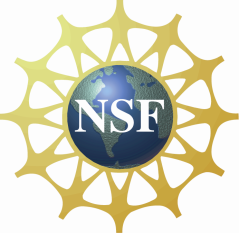 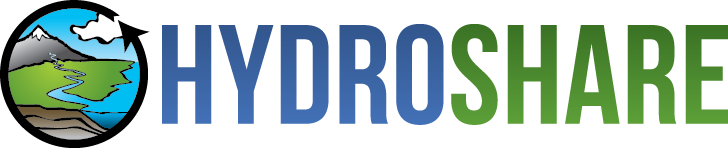 [Speaker Notes: The HydroShare project is part of a broad effort in CUAHSI in the area of Hydrologic Information Systems.  We have a team of developers and domain scientists from eight universities working on HydroShare.  This is part of the even broader focus in NSF on data management, Cyberinfrastructure and sustainable software.]
Thanks to the HydroShare and CyberGIS teams!
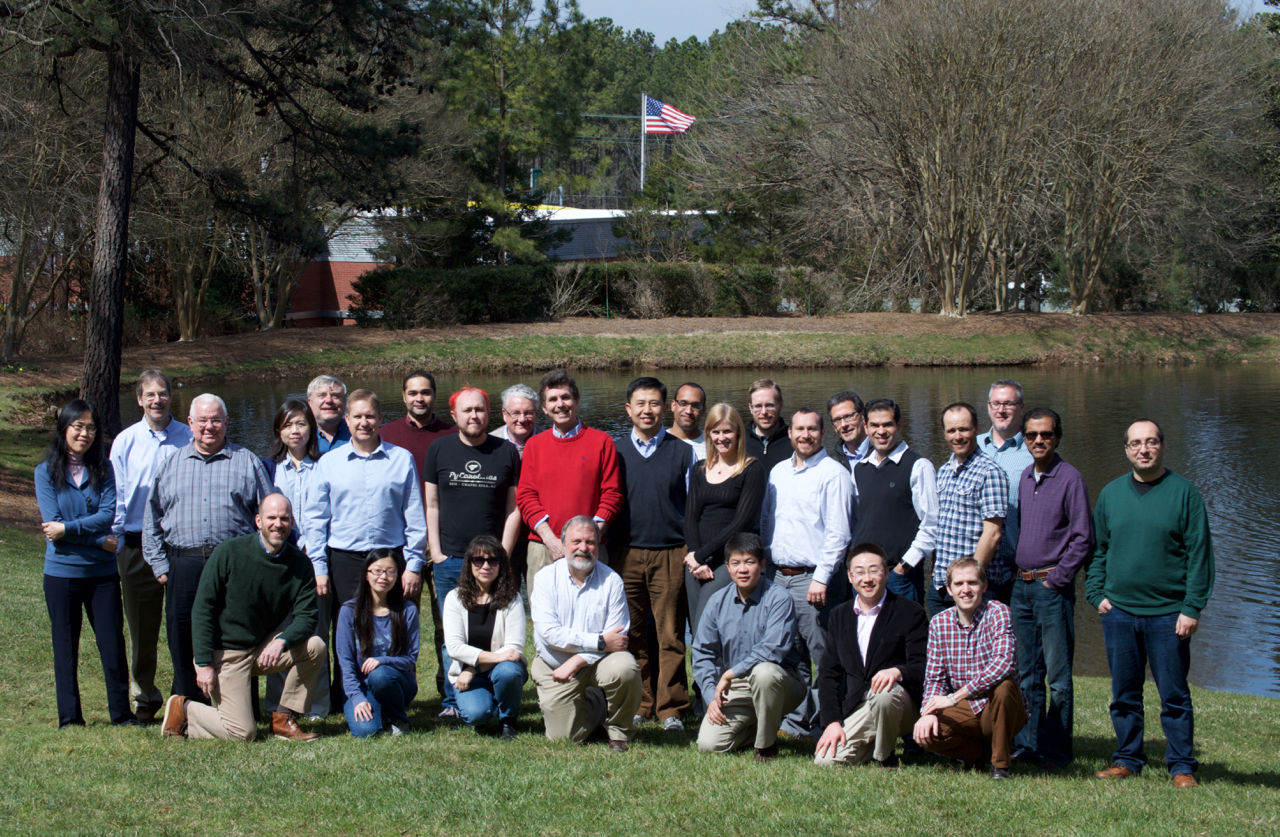 USU
RENCI/UNC
CUAHSI
BYU
Tufts
UVA
Texas 
Purdue
SDSC
Caktus
CyberGIS/NCSA
http://www.hydroshare.org
ACI-1148453 
ACI-1148090
2012-2017
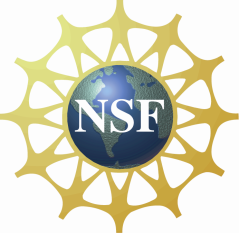 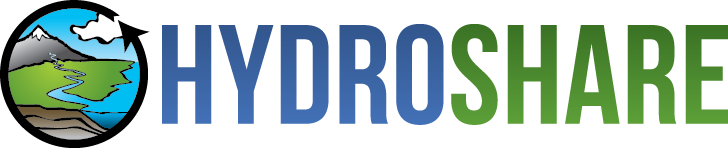 [Speaker Notes: The HydroShare project is part of a broad effort in CUAHSI in the area of Hydrologic Information Systems.  We have a team of developers and domain scientists from eight universities working on HydroShare.  This is part of the even broader focus in NSF on data management, Cyberinfrastructure and sustainable software.]